Quan sát các hình ảnh dưới đây và hiểu biết của bản thân, em hãy kể tên các hiện tượng thời tiết trên Trái Đất mà em biết?
Nắng, mây, mưa, sấm, chớp, gió, bão, tuyết rơi, vòi rồng, tia sét,…
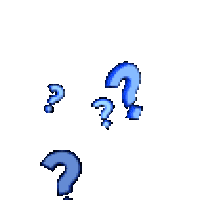 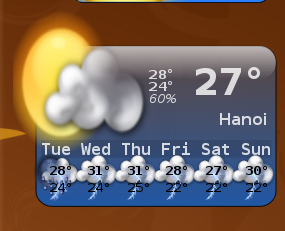 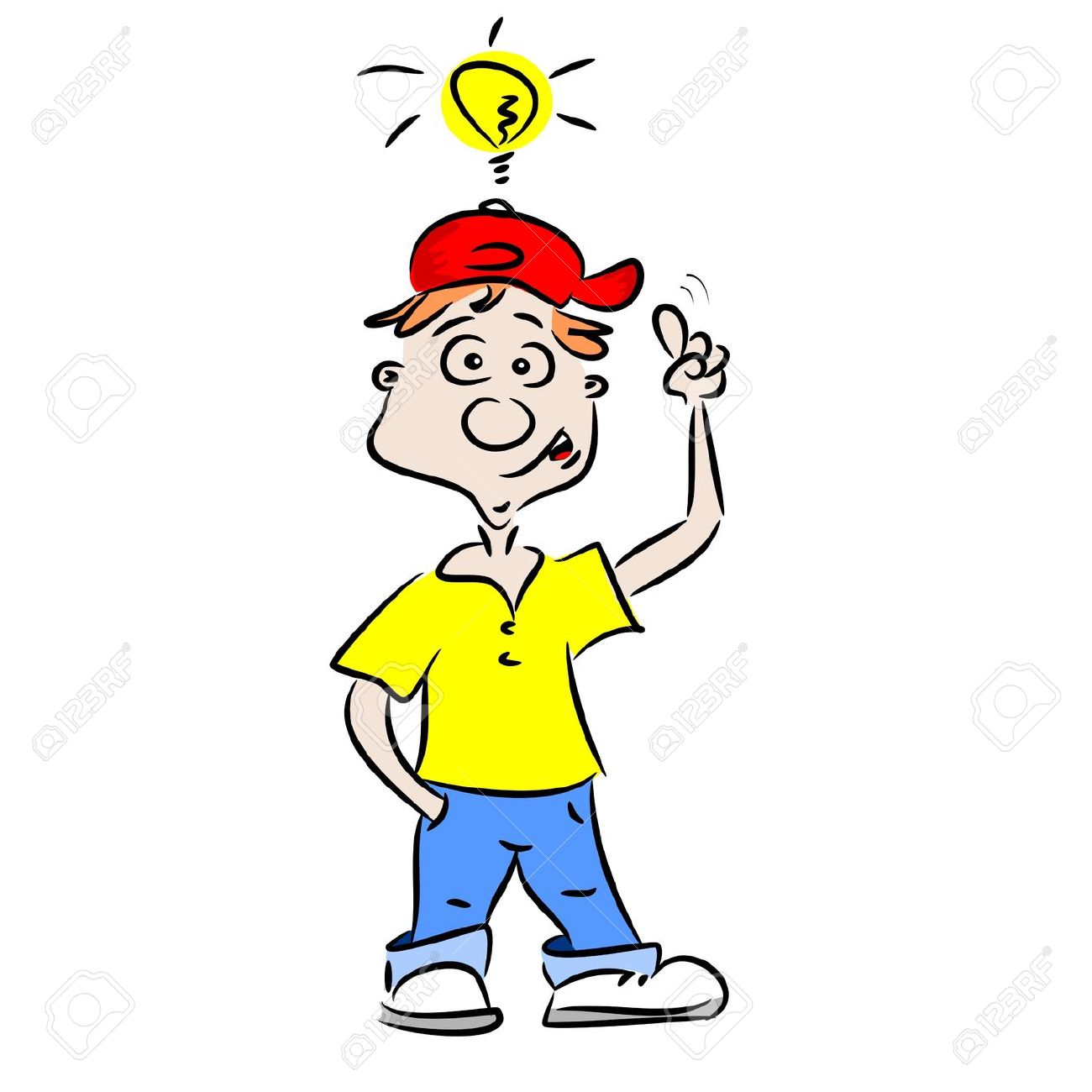 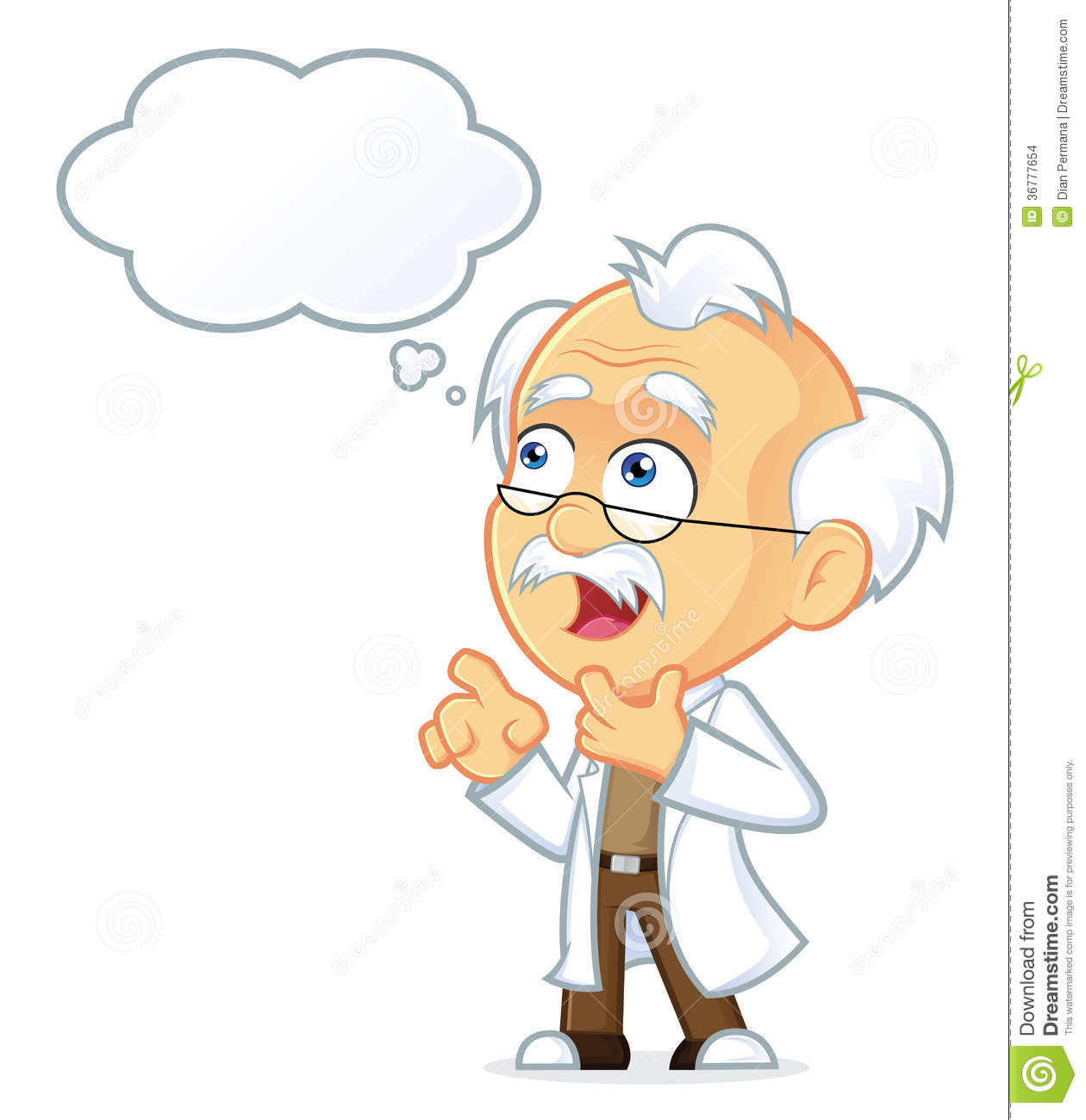 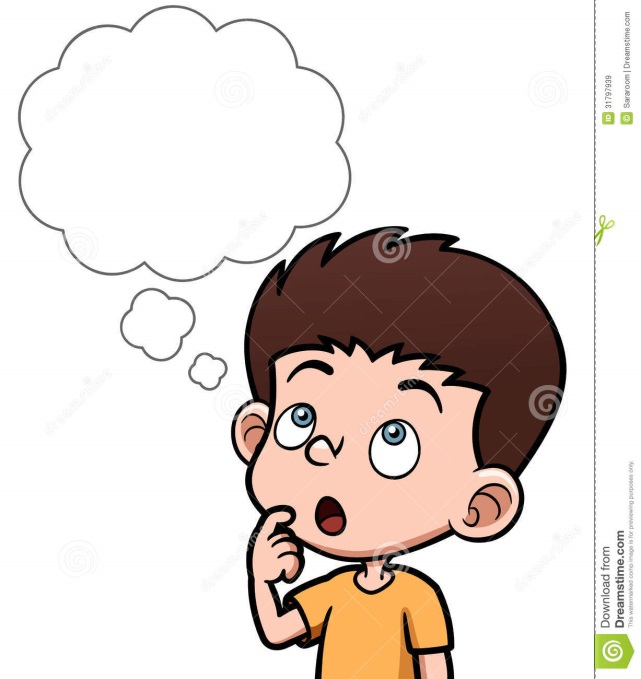 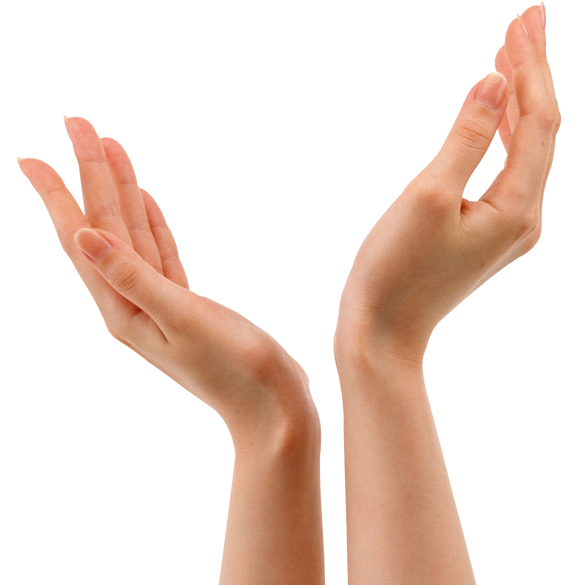 Bài 12:
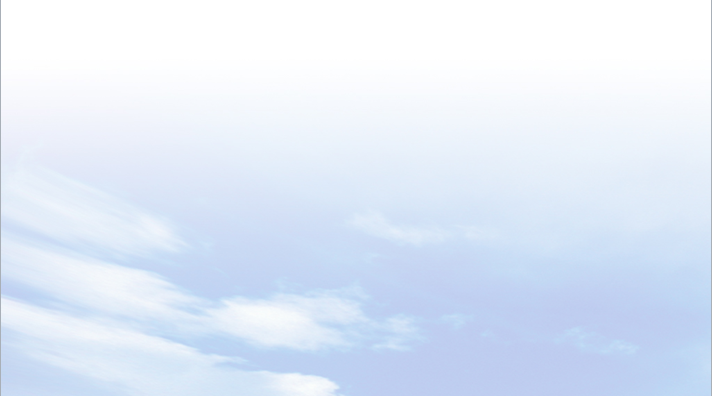 LỚP VỎ KHÍ. KHỐI KHÍ.KHÍ ÁP VÀ GIÓ TRÊN TRÁI ĐẤT
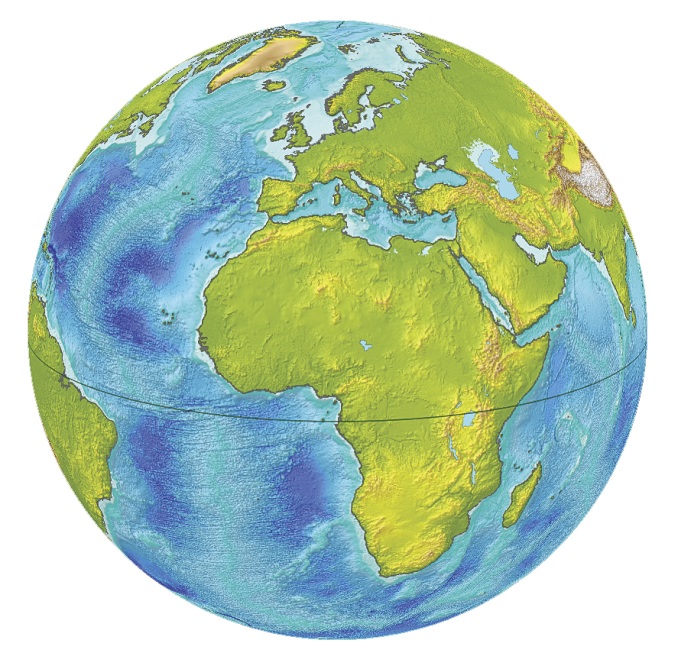 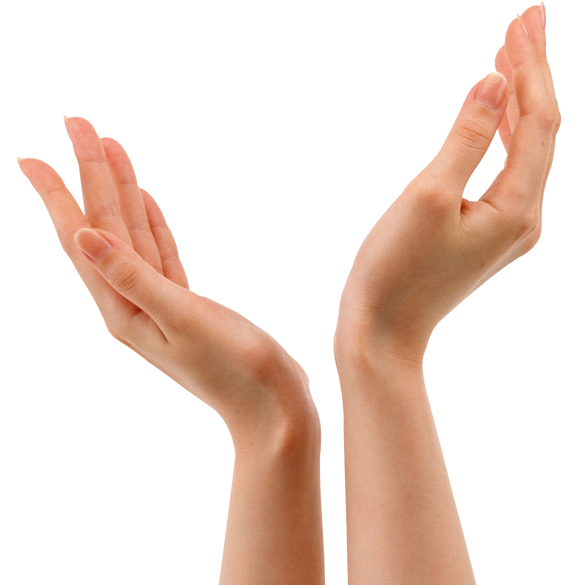 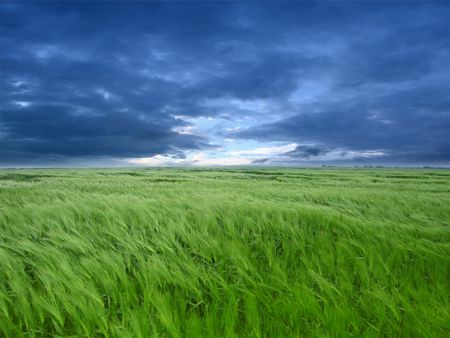 ĐỊA LÍ 6
LỚP
6
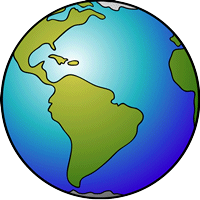 ĐỊA LÍ
CHƯƠNG 4. KHÍ HẬU VÀ BIẾN ĐỔI KHÍ HẬU
BÀI 12. LỚP VỎ KHÍ. KHỐI KHÍ.
KHÍ ÁP VÀ GIÓ TRÊN TRÁI ĐẤT
I
CÁC TẦNG KHÍ QUYỂN VÀ THÀNH PHẦN KHÔNG KHÍ
II
KHỐI KHÍ
III
KHÍ ÁP VÀ GIÓ TRÊN TRÁI ĐẤT
IV
LUYỆN TẬP VÀ VẬN DỤNG
BÀI 12
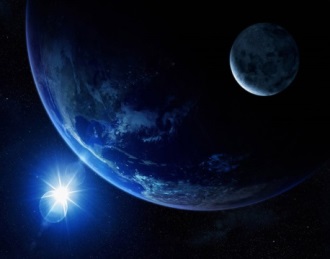 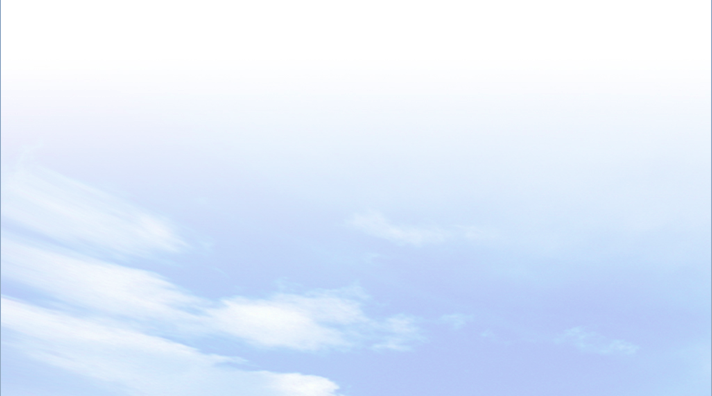 I
Các tầng khí quyển và thành phần không khí
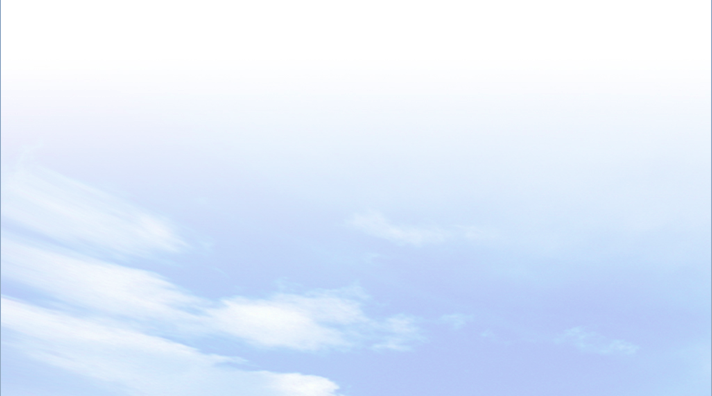 1. Các tầng khí quyển
- Các tầng của khí quyển: tầng đối lưu, tầng bình lưu và các tầng cao của khí quyển.
- Tầng đối lưu là tầng nằm gần mặt đất, luôn có sự chuyển động của không khí theo chiều thẳng đứng và là nơi sinh ra các hiện tượng: mây, mưa, sấm, chớp… Nhiệt độ trong tầng đối lưu giảm dần khi lên cao.
Quan sát hình 12.1 và thông tin trong bài, em hãy kể tên các tầng của khí quyển và nêu đặc điểm tầng đối lưu.
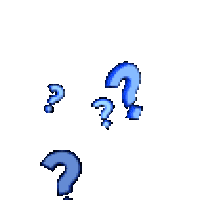 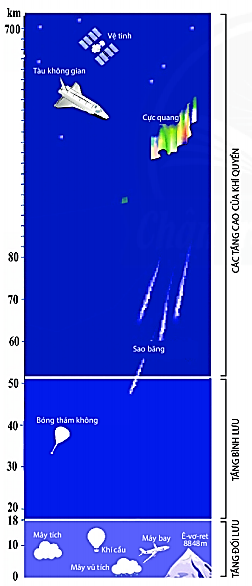 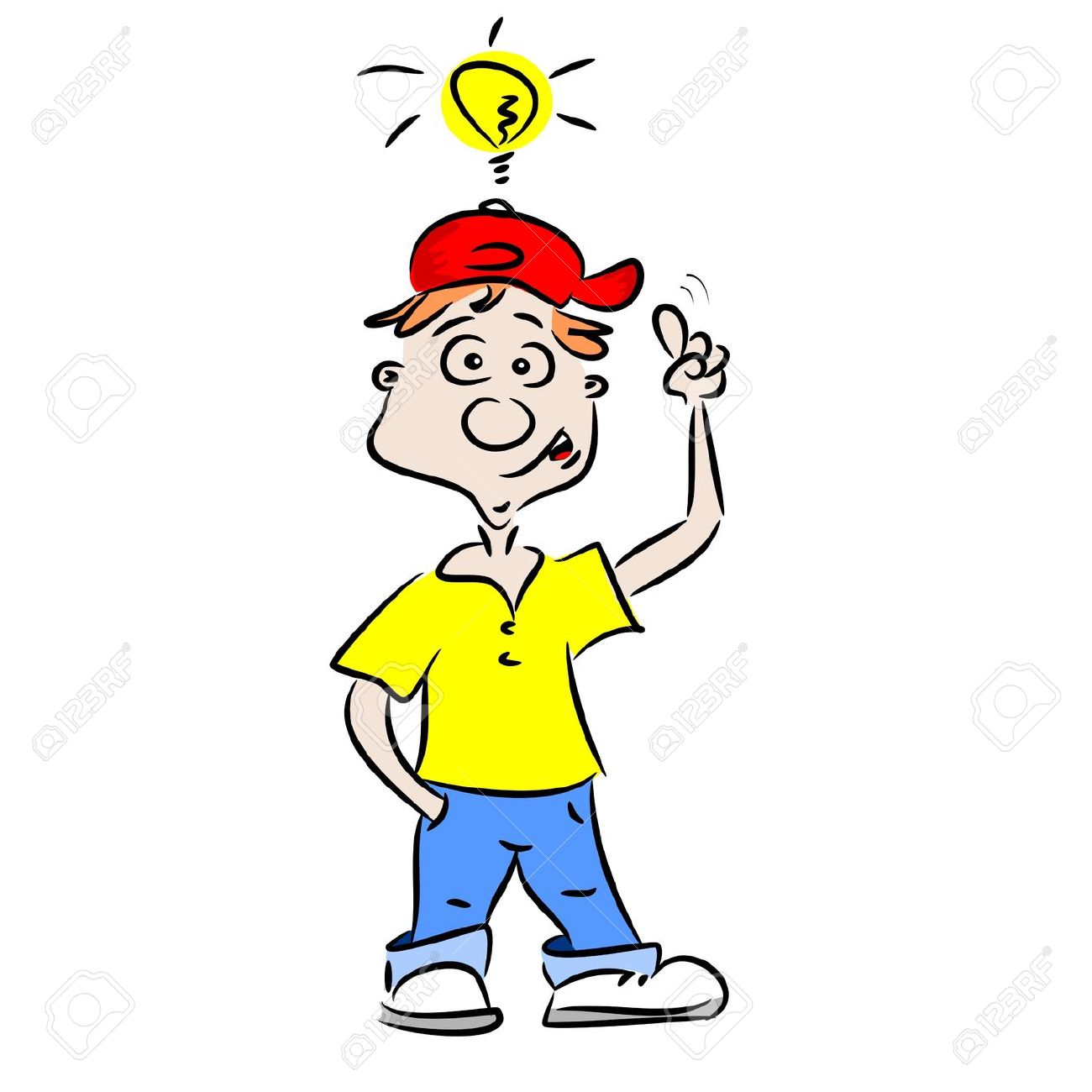 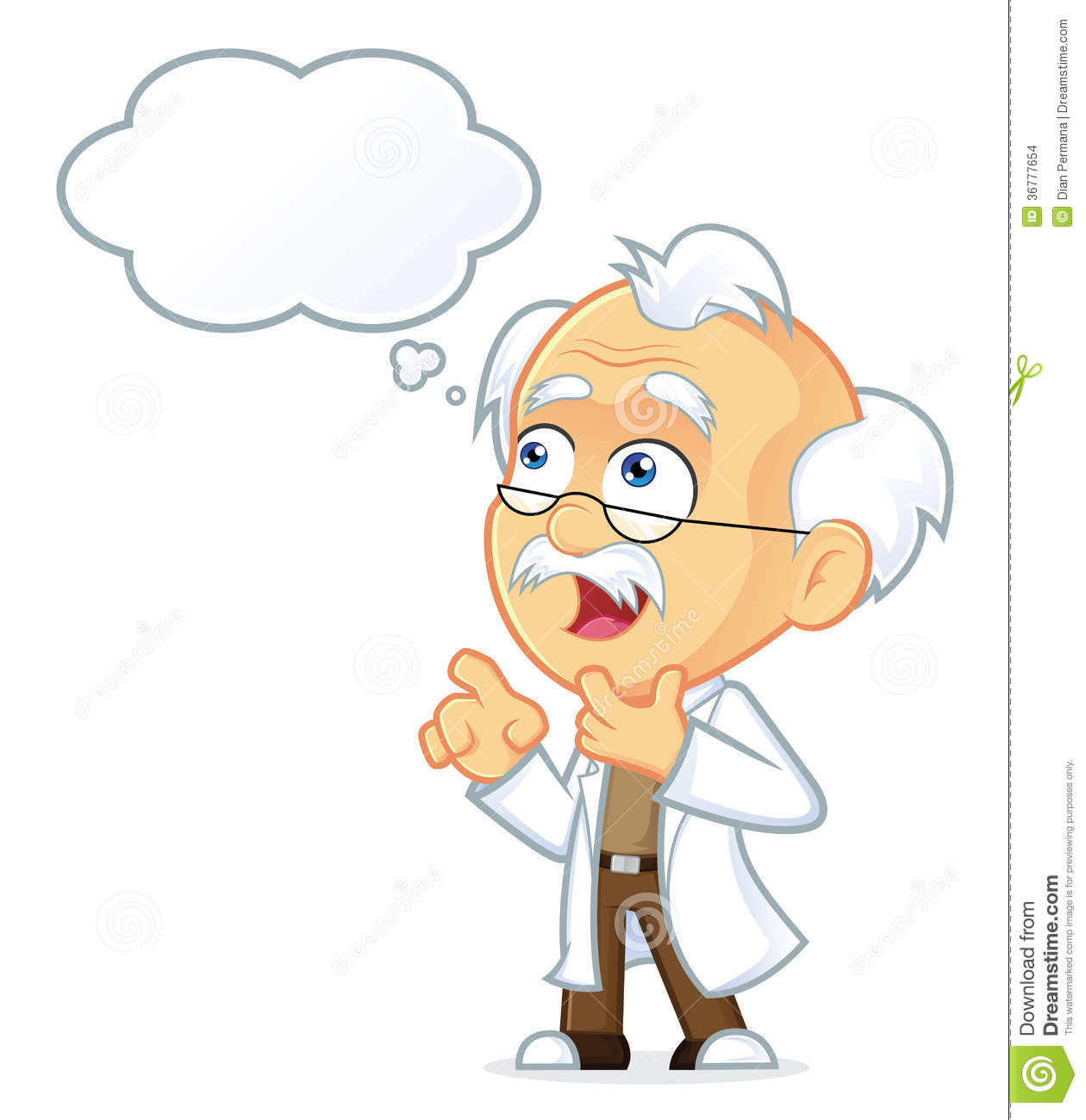 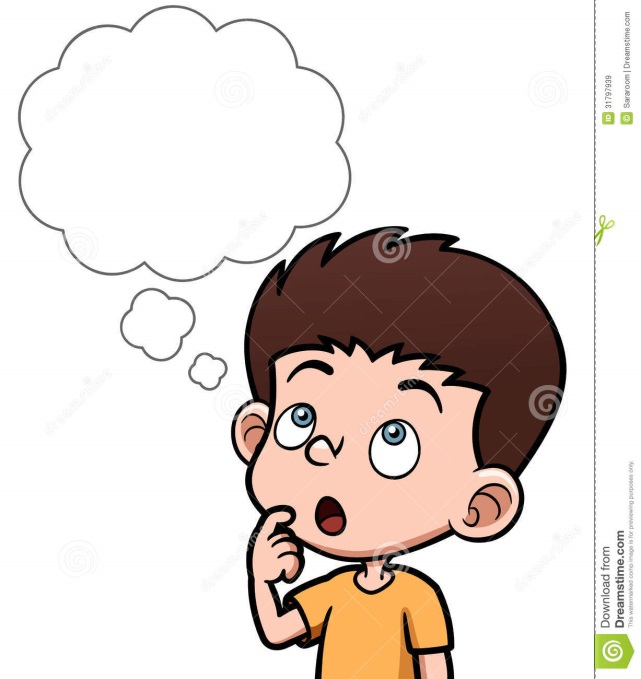 BÀI 12
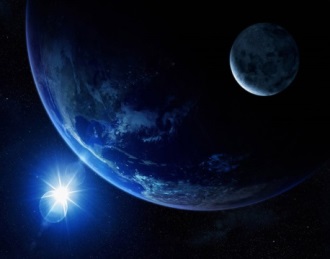 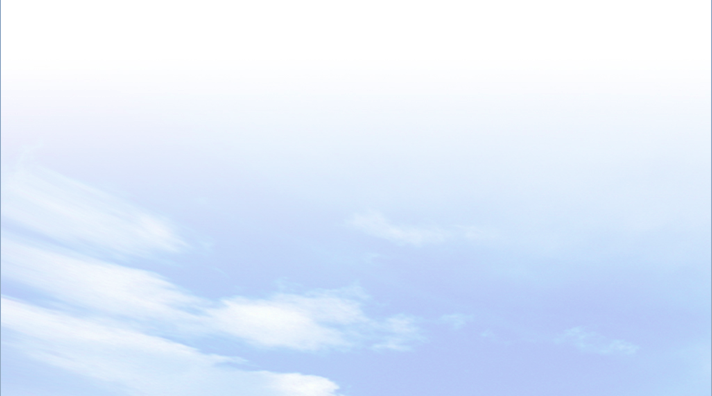 I
Các tầng khí quyển và thành phần không khí
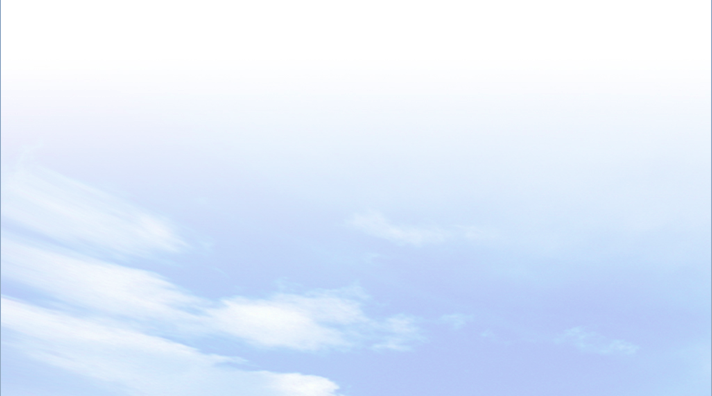 1. Các tầng khí quyển
- Tầng bình lưu: nằm trên tầng đối lưu, không khí rất loãng và chủ yếu chuyển động theo chiều ngang. Do có lớp ô dôn hấp thụ tia tử ngoại nên nhiệt độ của tầng này tăng theo độ cao.
Quan sát hình 12.1 và thông tin trong bài, em hãy nêu đặc điểm tầng bình lưu.
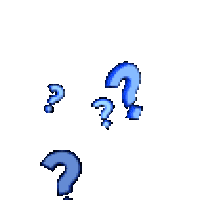 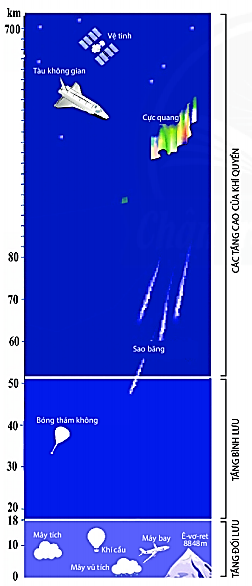 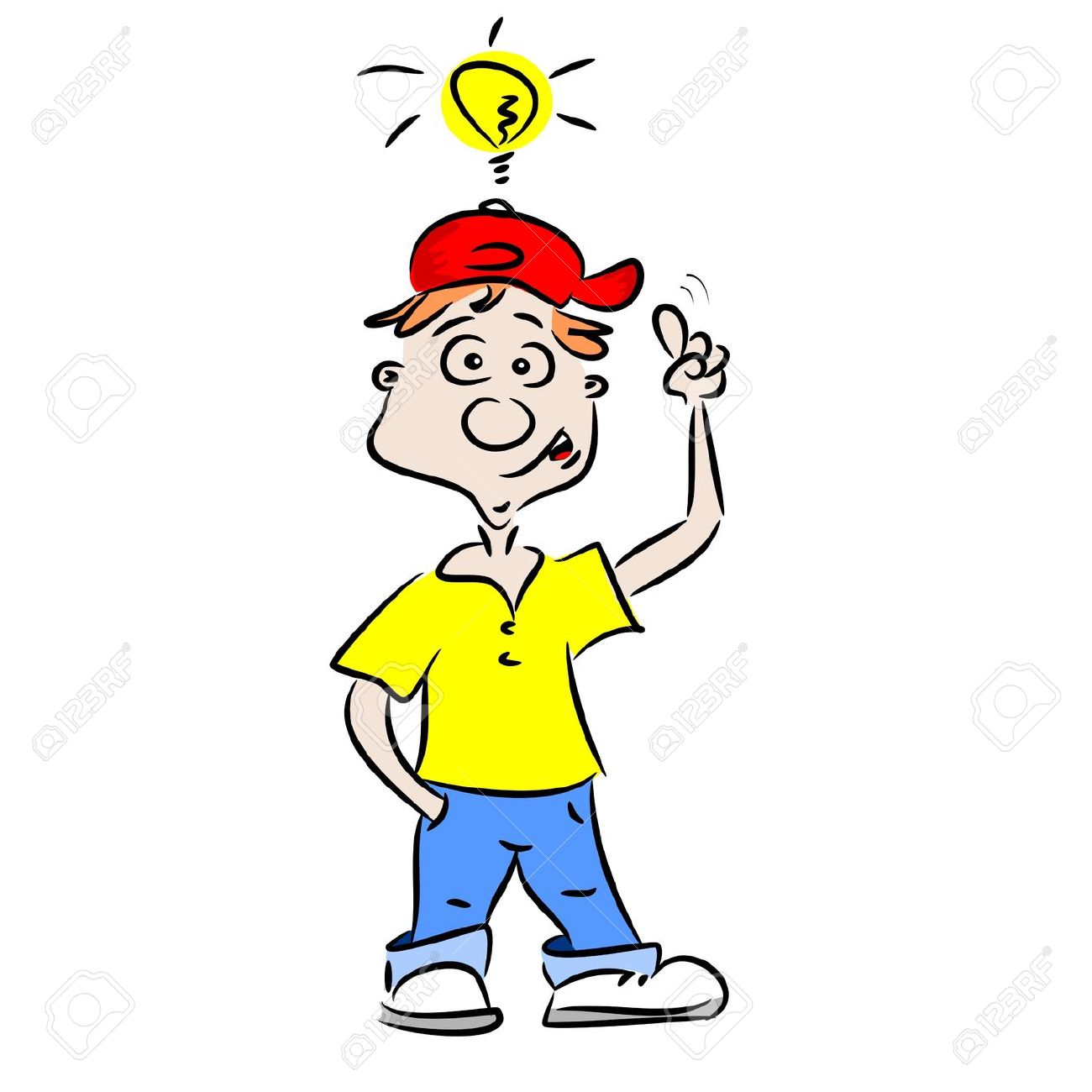 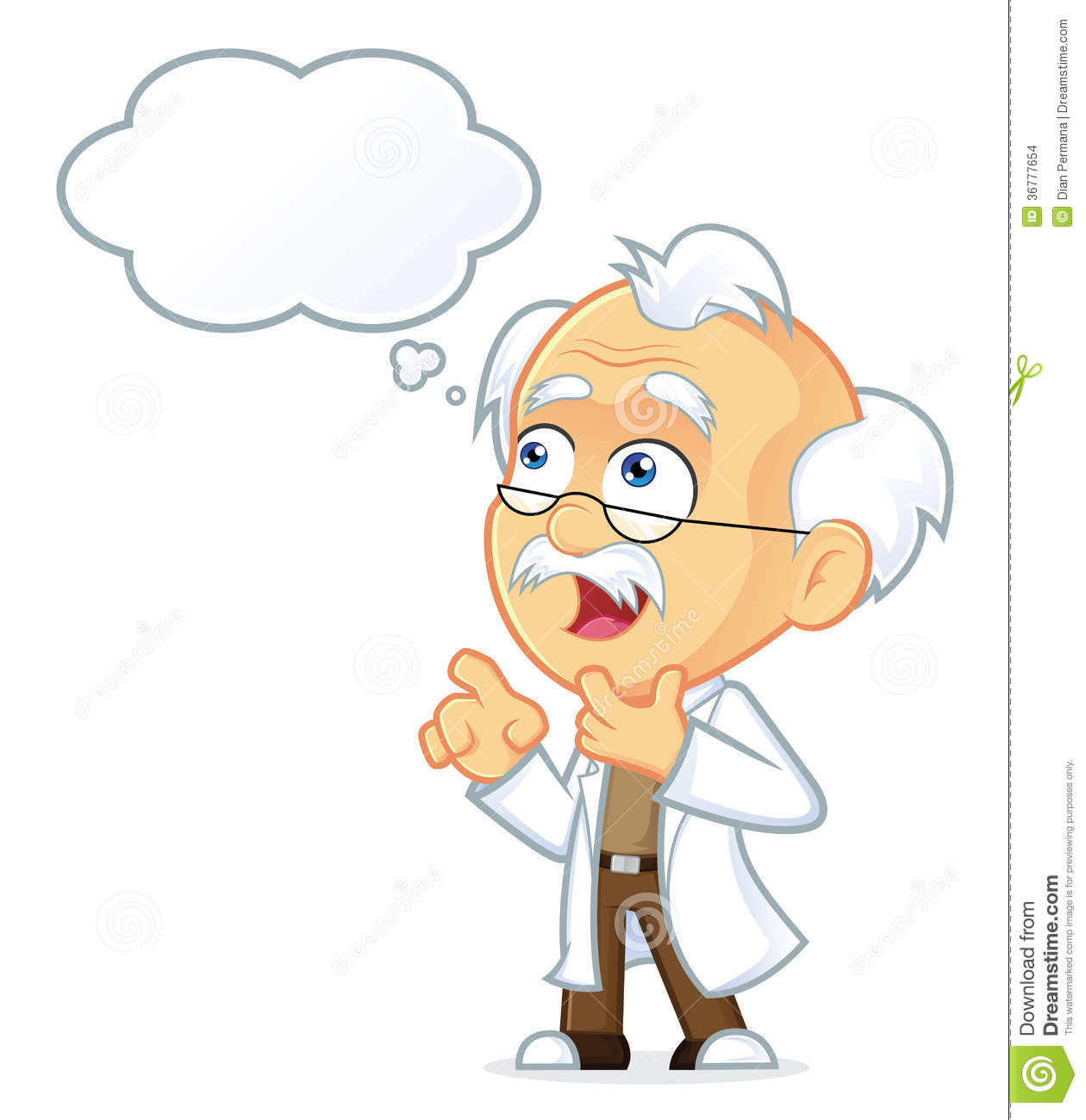 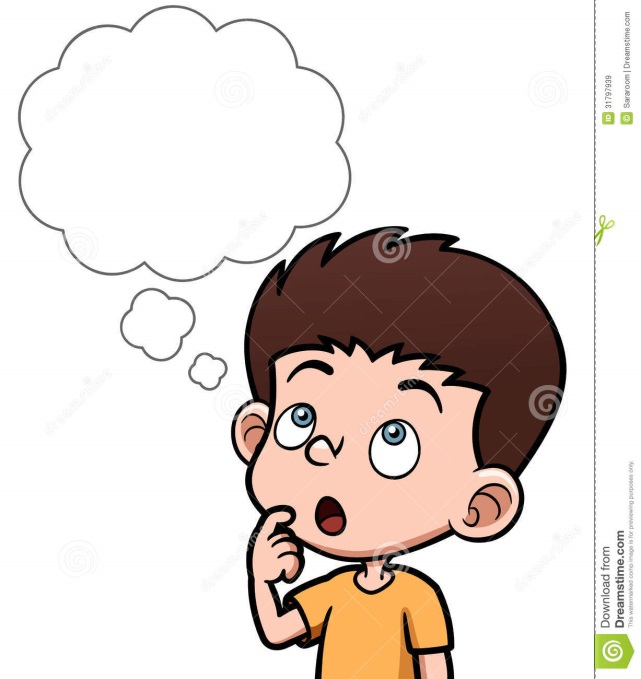 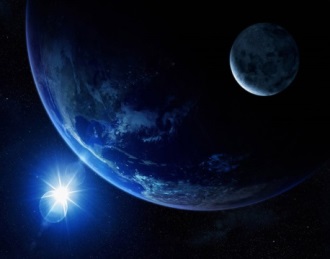 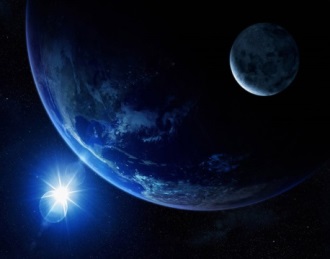 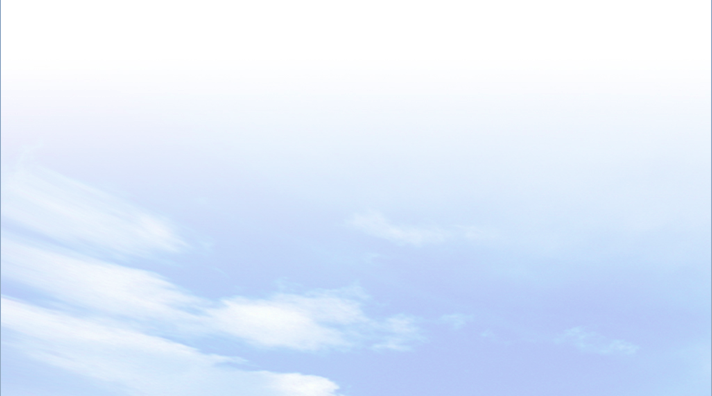 I
BÀI 12
Các tầng khí quyển và thành phần không khí
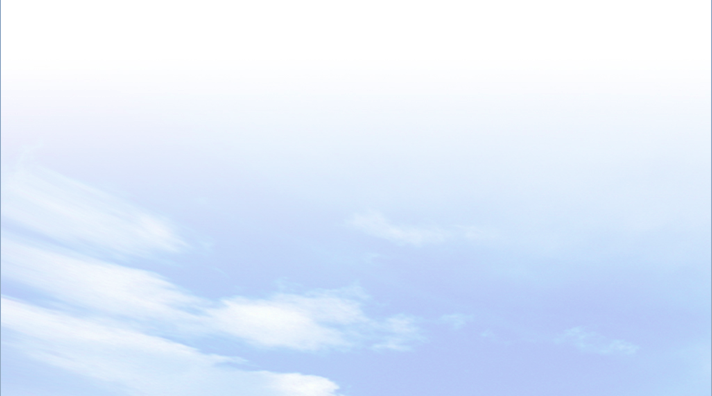 1. Các tầng khí quyển
- Tầng đối lưu là tầng nằm gần mặt đất, luôn có sự chuyển động của không khí theo chiều thẳng đứng và là nơi sinh ra các hiện tượng: mây, mưa, sấm, chớp… Nhiệt độ trong tầng đối lưu giảm dần khi lên cao. 
- Tầng bình lưu: nằm trên tầng đối lưu, không khí rất loãng và chủ yếu chuyển động theo chiều ngang. Do có lớp ô dôn hấp thụ tia tử ngoại nên nhiệt độ của tầng này tăng theo độ cao.
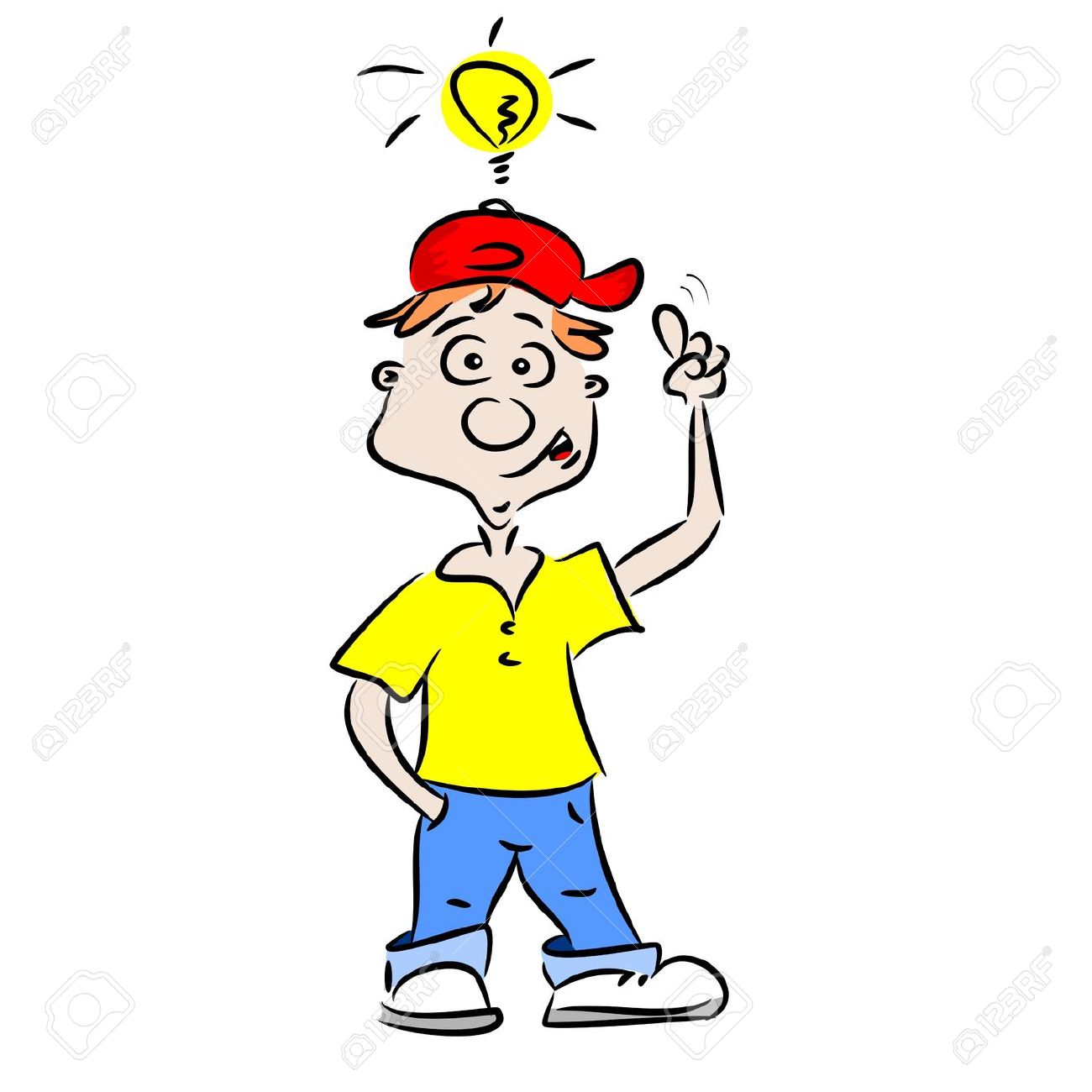 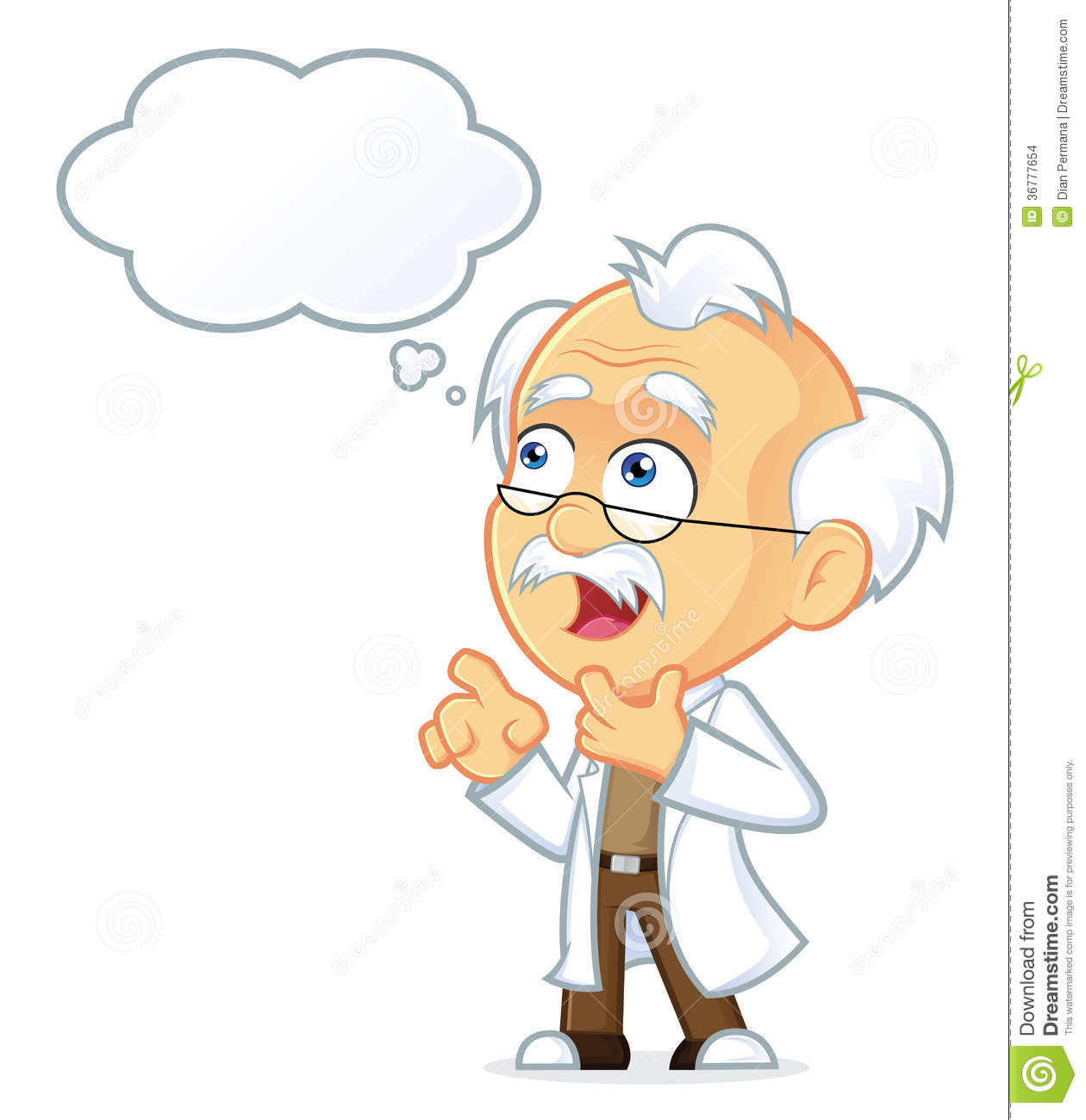 BÀI 12
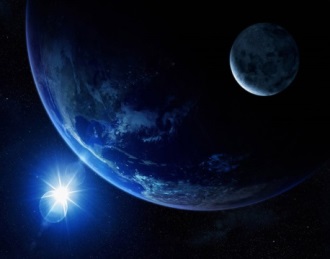 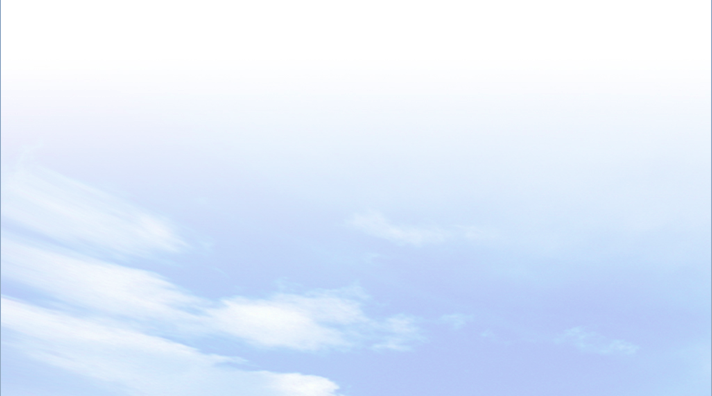 I
Các tầng khí quyển và thành phần không khí
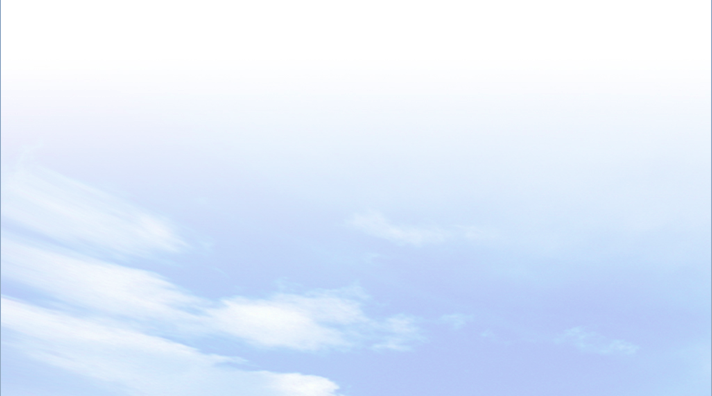 2. Thành phần không khí
- Trong không khí có các thành phần chủ yếu sau: khí Nitơ (chiếm 78%), khí Ôxi (chiếm 21%), còn lại là hơi nước và các khí khác (chiếm 1%).
Quan sát hình 12.2, em hãy nêu tỉ lệ các thành phần của không khí.
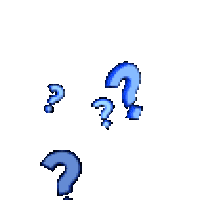 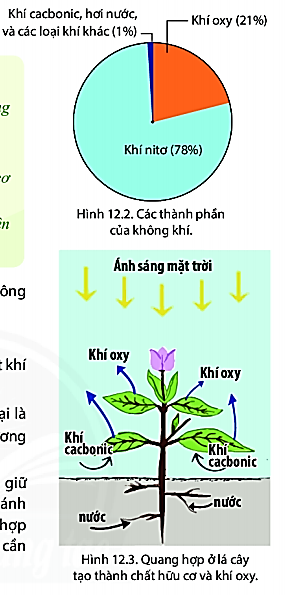 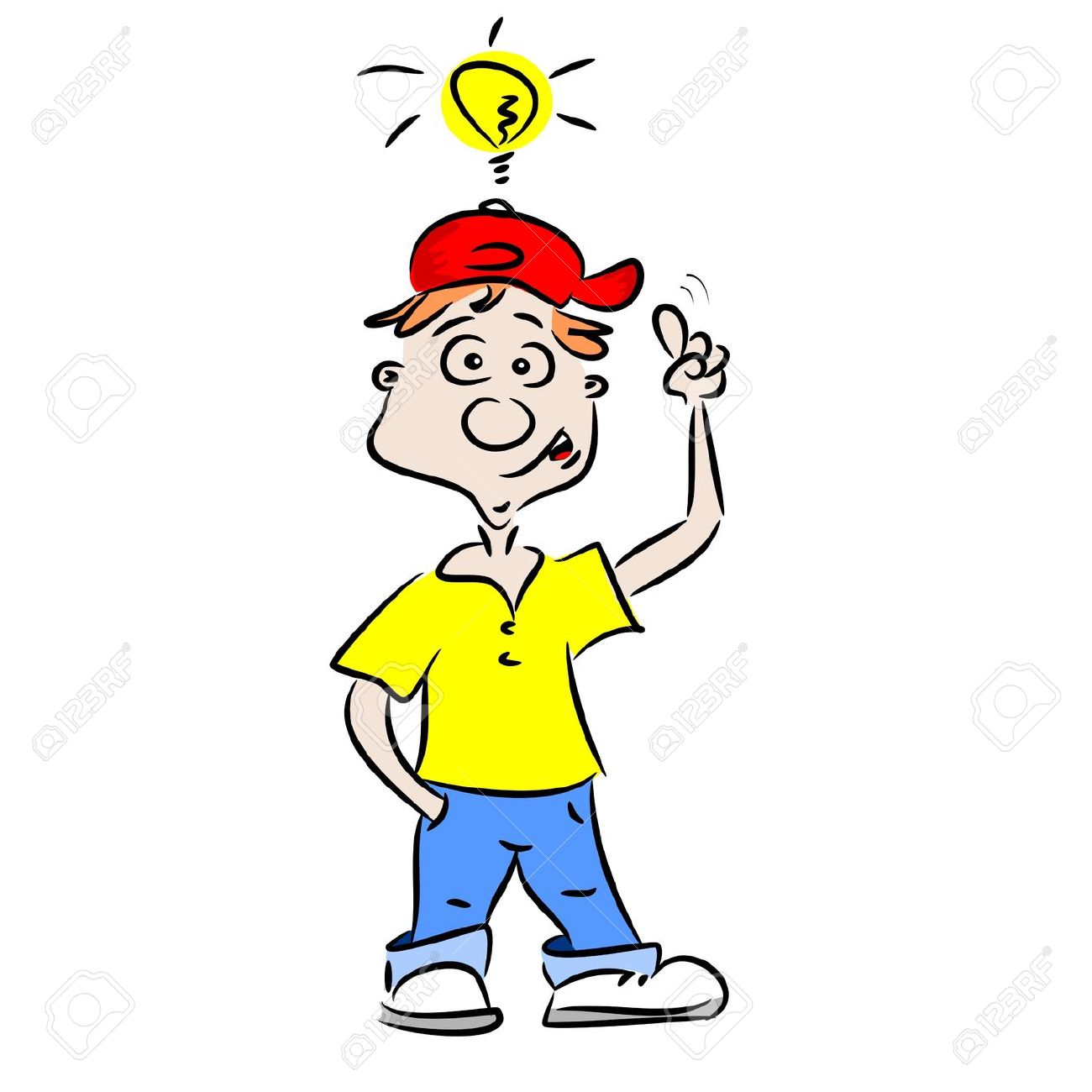 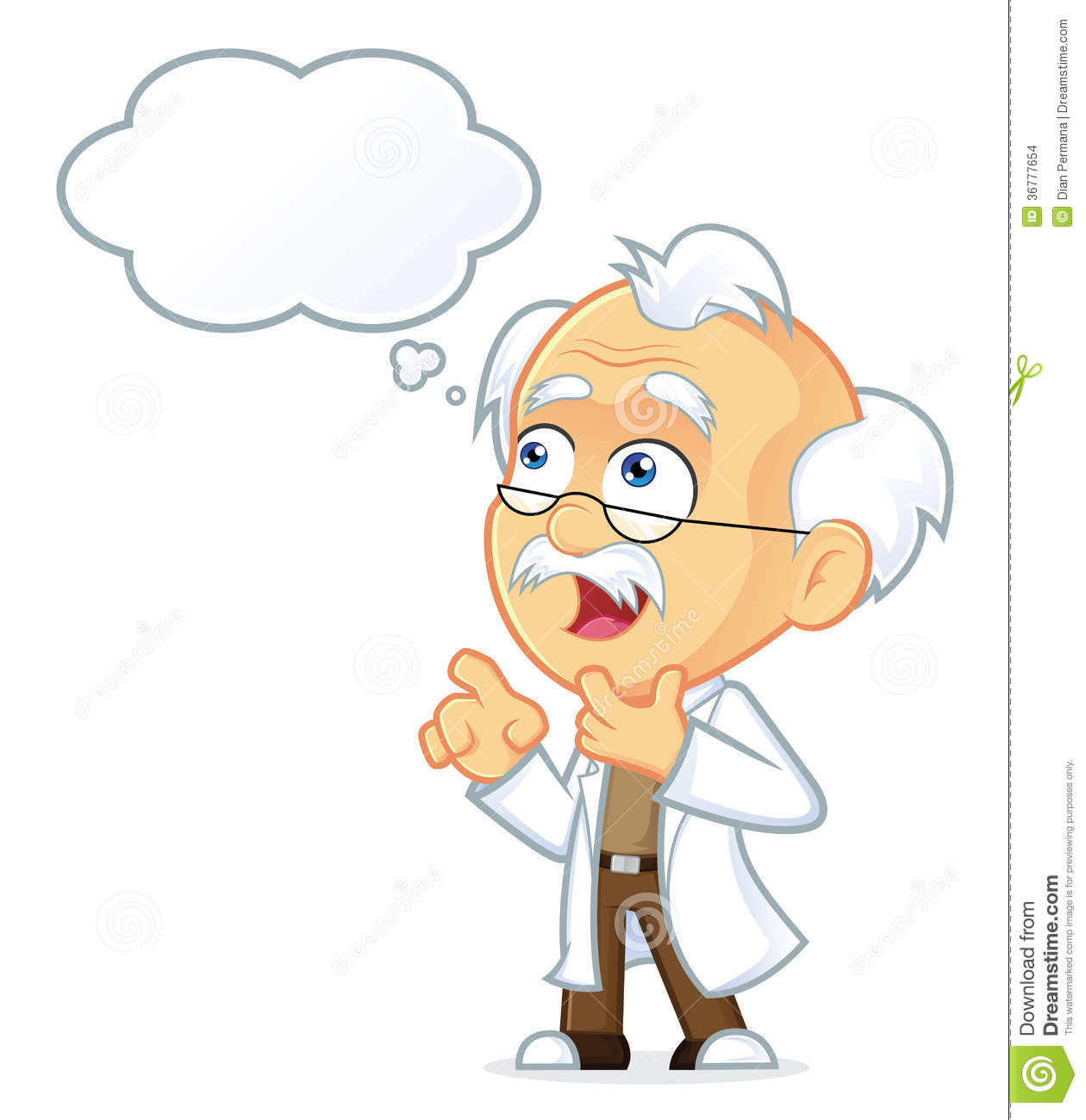 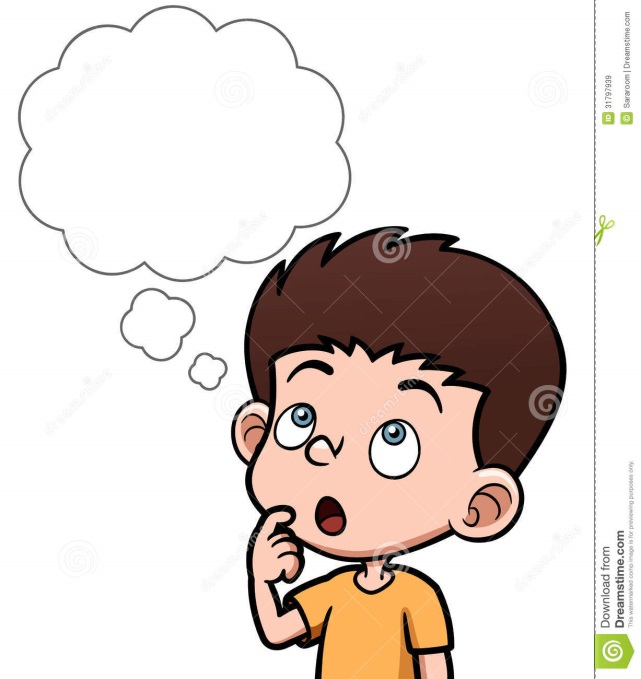 BÀI 12
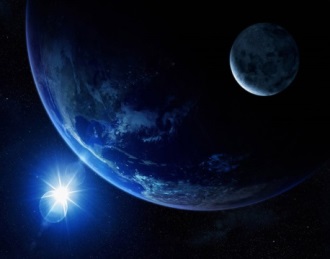 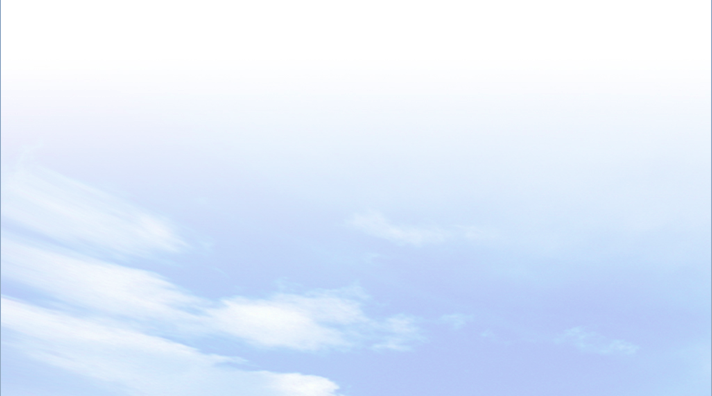 I
Các tầng khí quyển và thành phần không khí
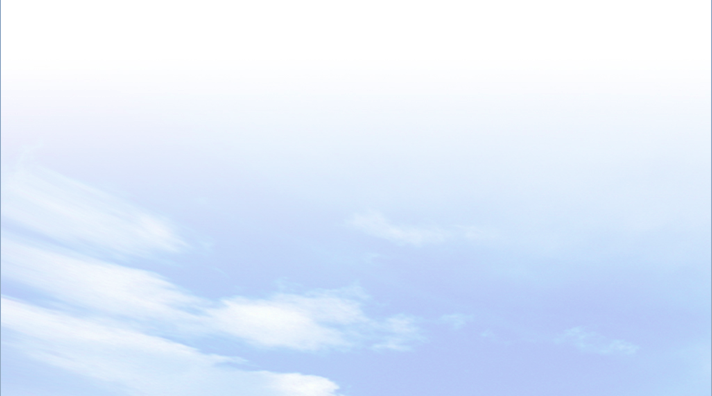 2. Thành phần không khí
- Khí oxi là chất cần thiết cho sự cháy và hô hấp của động vật.
- Lượng hơi nước là nguồn gốc sinh ra các hiện tượng khí tượng như mây, mưa…
- Khí cacbonic kết hợp với nước, ánh sáng và năng lượng Mặt Trời để cây xanh quang hợp tạo nên chất hữu cơ và khí oxi.
Quan sát hình 12.3 và thông tin trong bài, em hãy nêu vai trò của khí oxi, hơi nước và khí cacbonic.
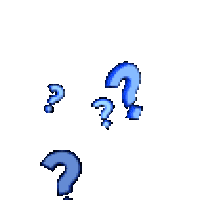 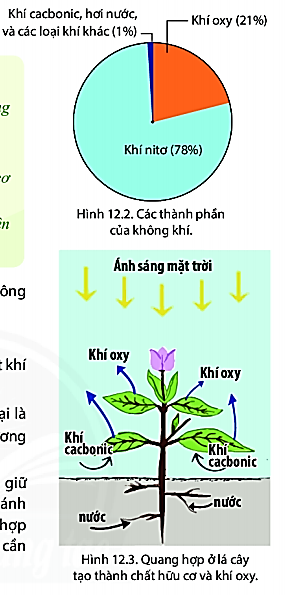 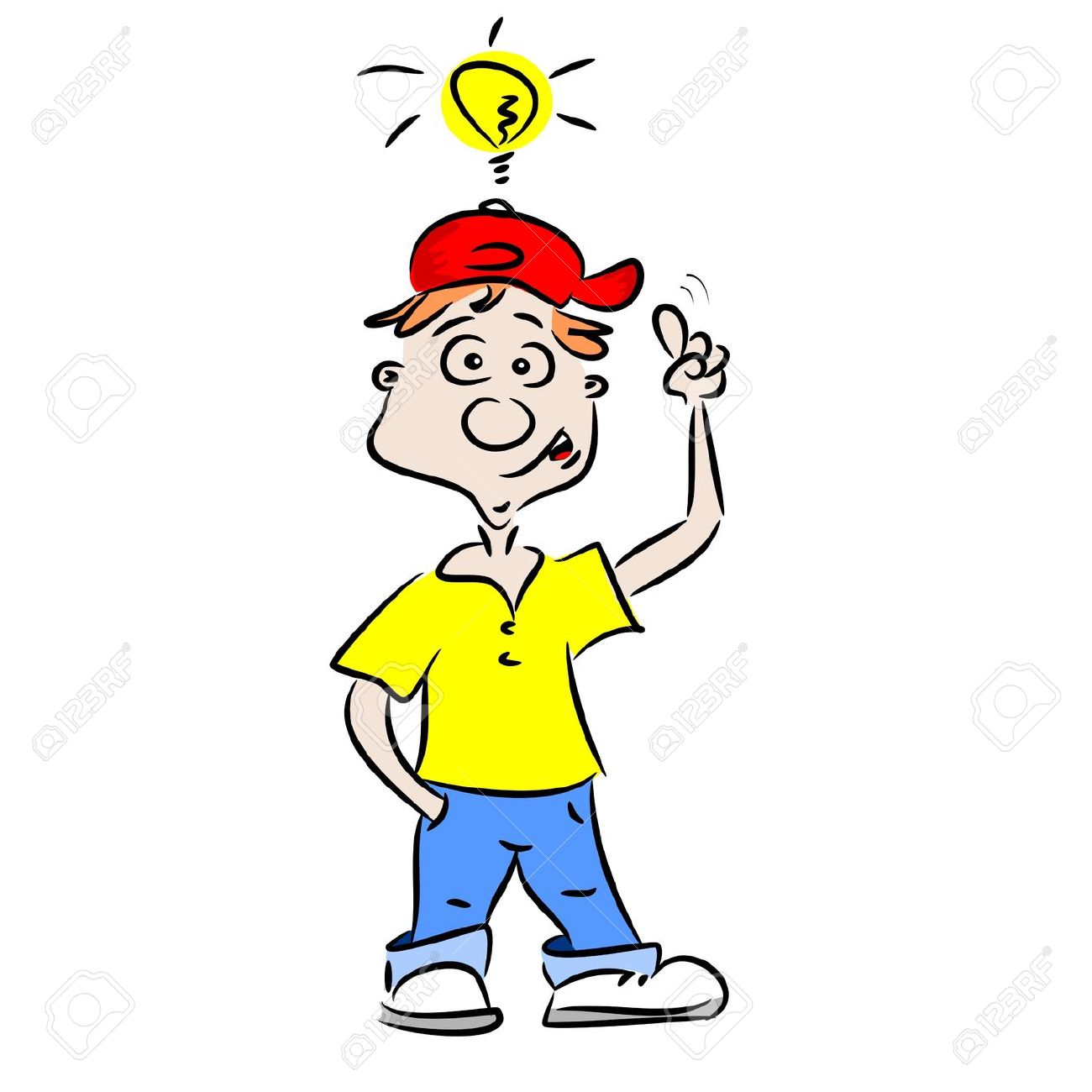 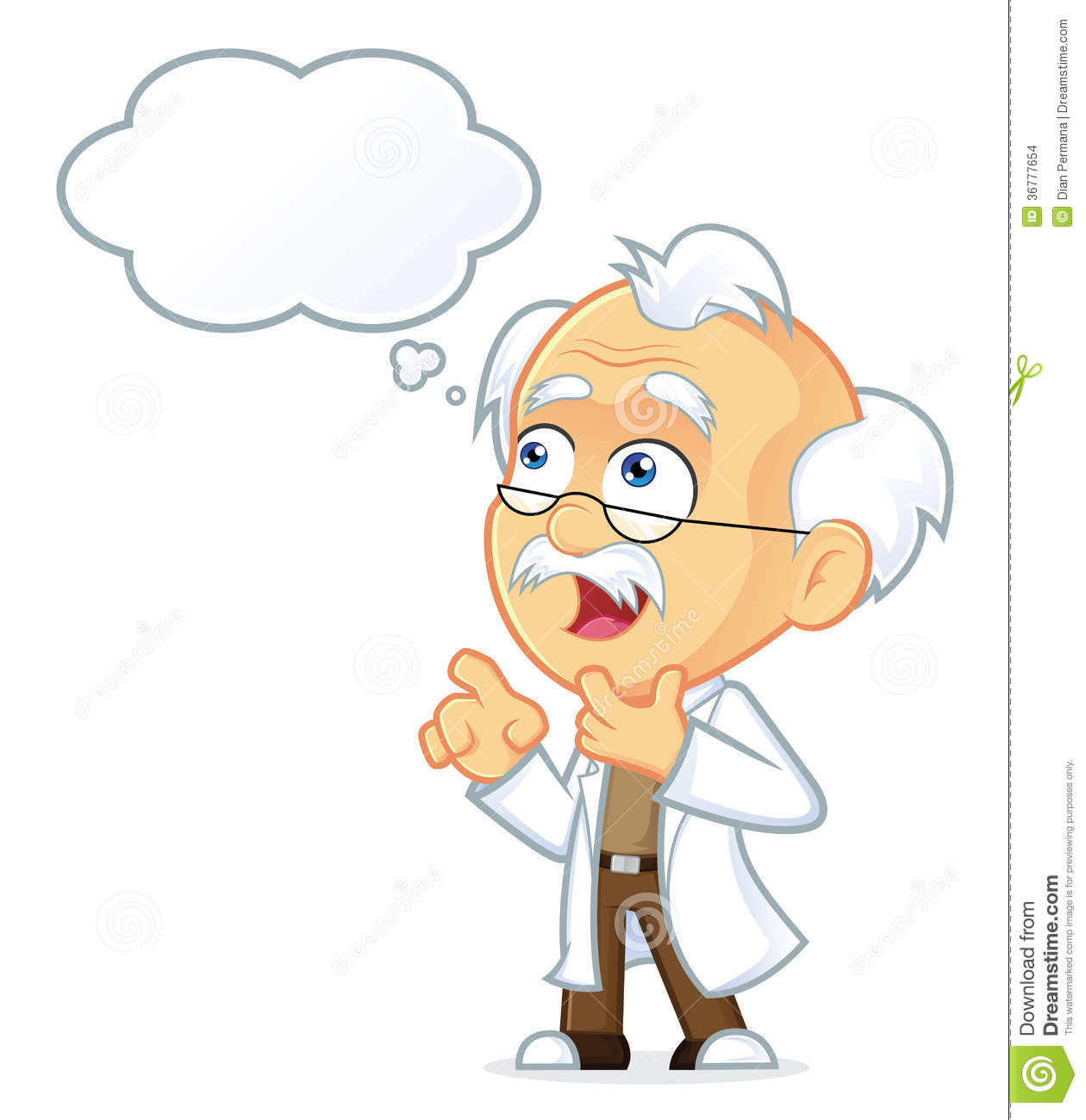 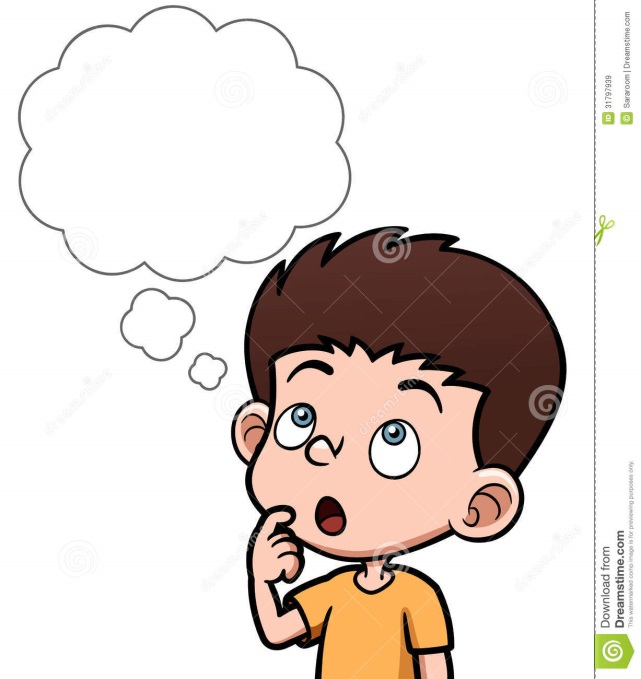 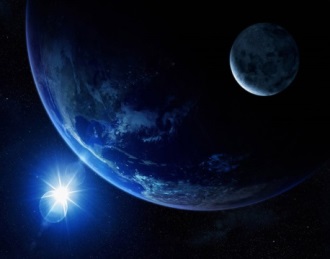 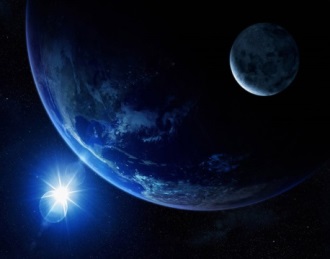 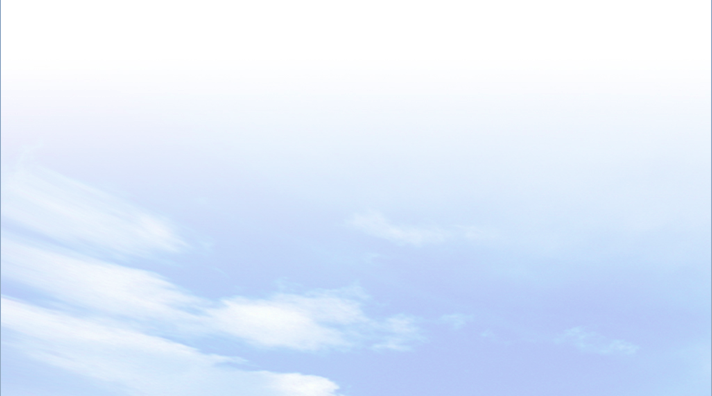 I
BÀI 12
Các tầng khí quyển và thành phần không khí
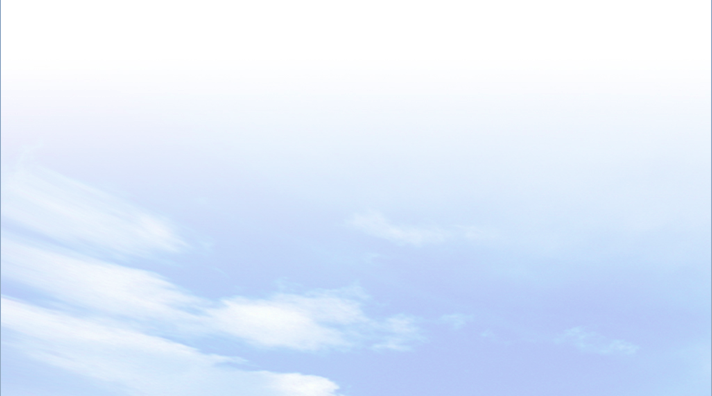 2. Thành phần không khí
- Trong không khí có các thành phần chủ yếu sau: khí Nitơ (chiếm 78%), khí Ôxi (chiếm 21%), còn lại là hơi nước và các khí khác (chiếm 1%).
- Vai trò:
+ Khí oxi là chất cần thiết cho sự cháy và hô hấp của động vật.
+ Lượng hơi nước là nguồn gốc sinh ra các hiện tượng khí tượng như mây, mưa…
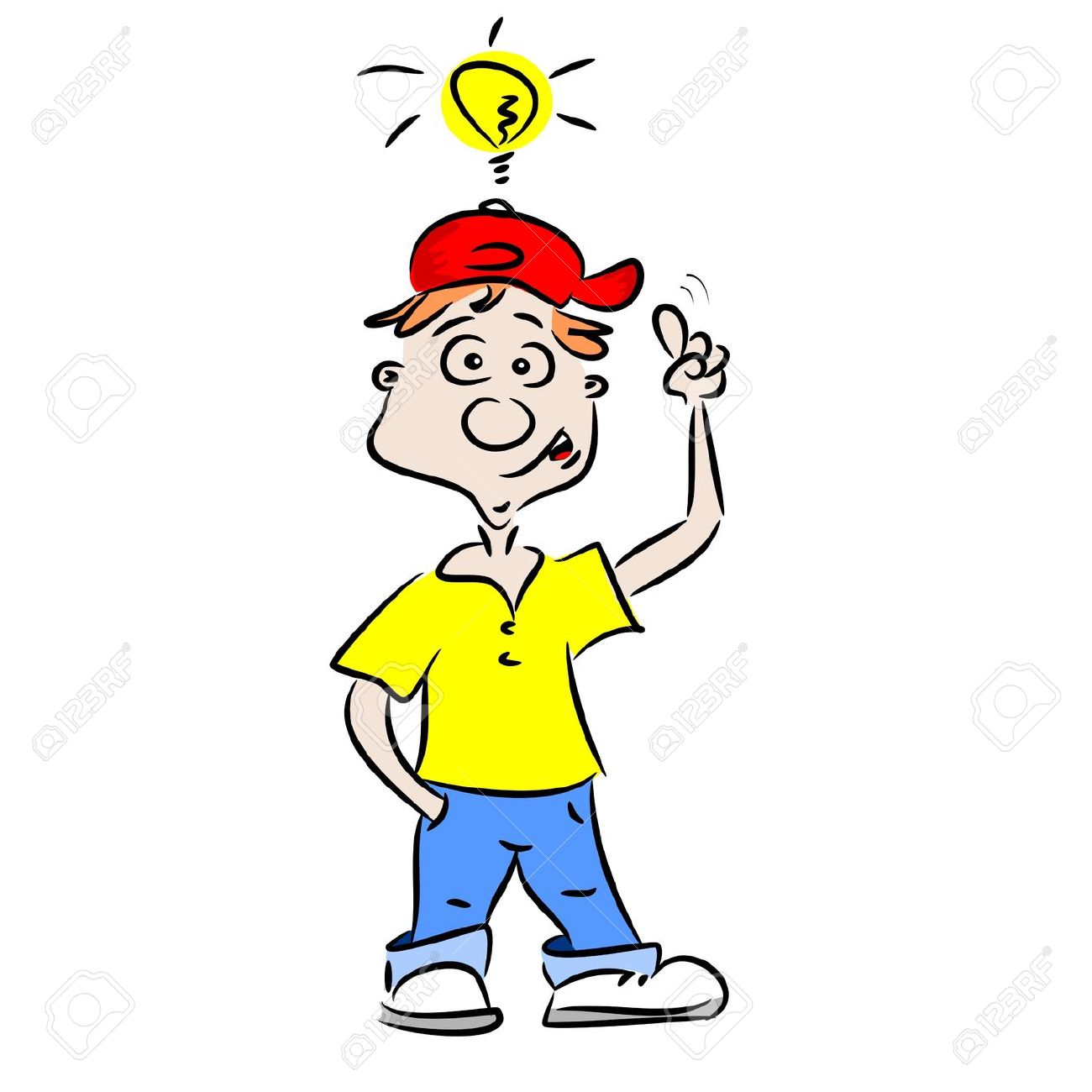 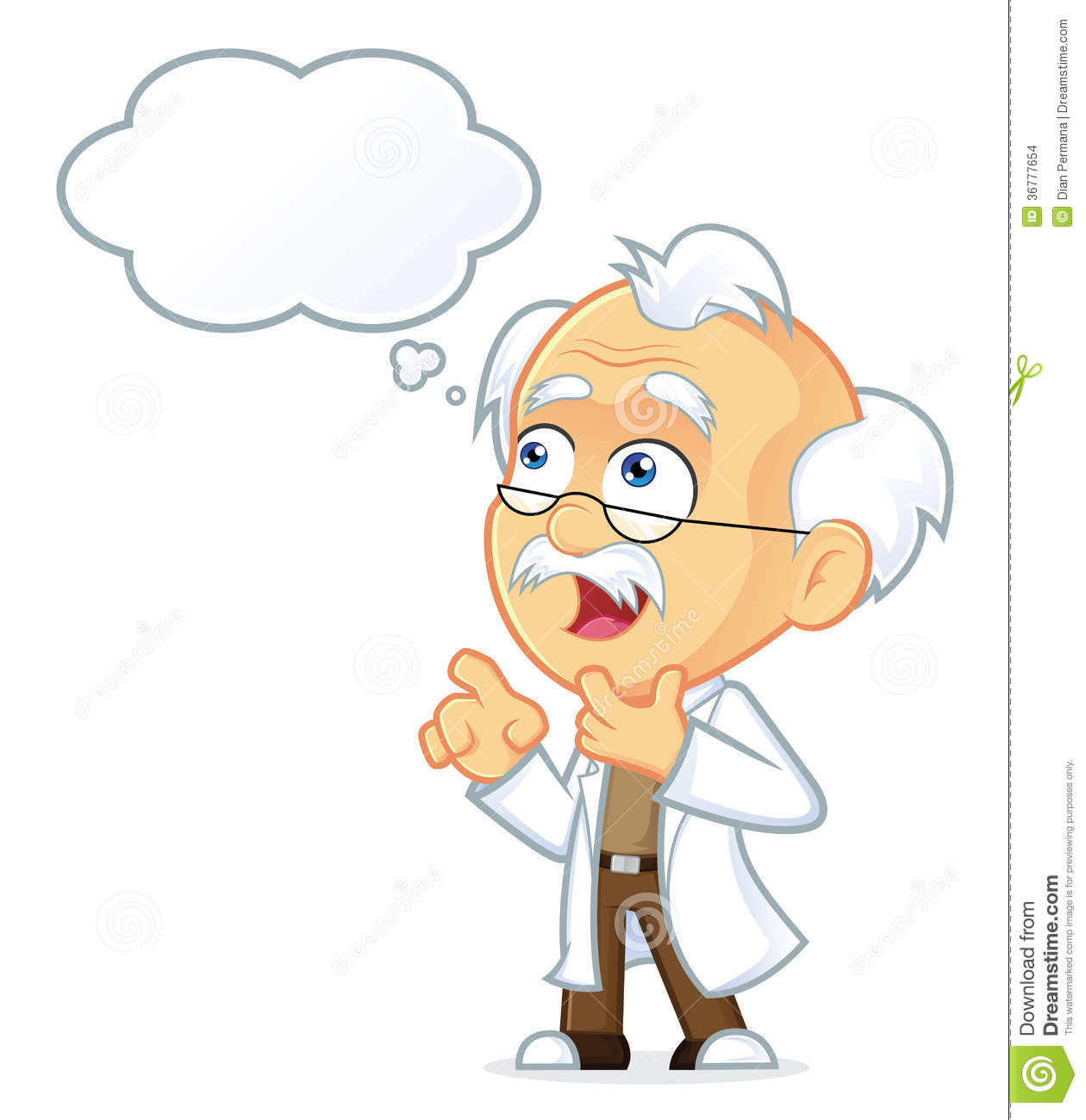 BÀI 12
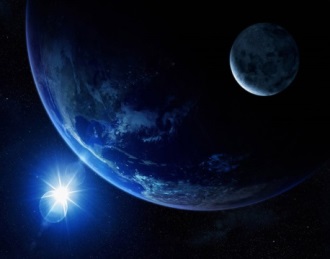 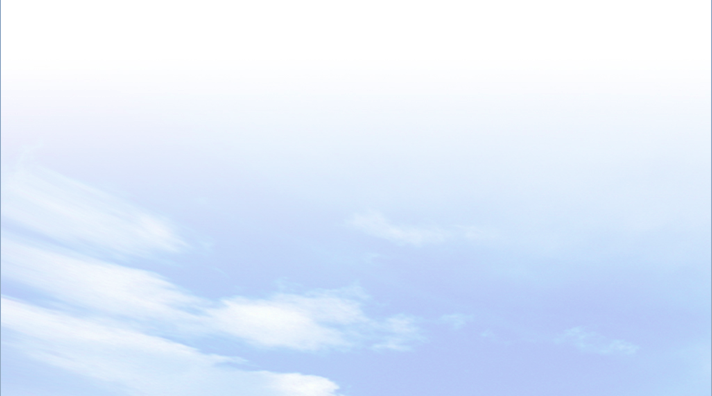 II
Khối khí
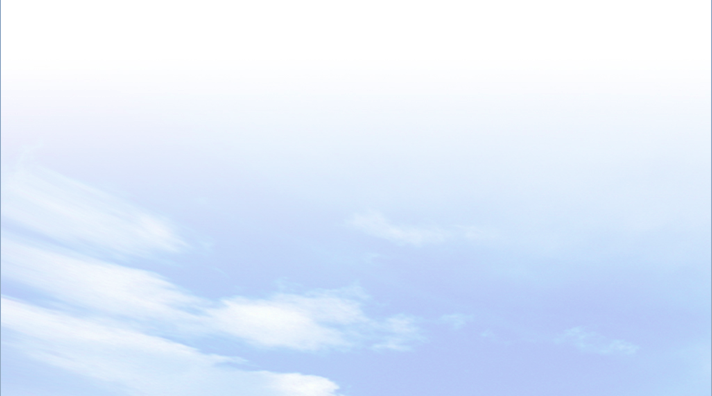 Quan sát bảng dưới đây và 
thông tin trong bài, em hãy kể tên các khối khí và sắp xếp các khối khí ở cột A với đặc điểm tương ứng ở cột B sao cho
 phù hợp.
- Có 4 khối khí: khối khí nóng, khối khí lạnh, khối khí đại dương và khối khí lục địa.
- Sắp xếp: 1 – d, 2 – a, 3 – b, 4 – c.
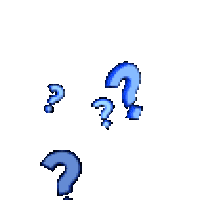 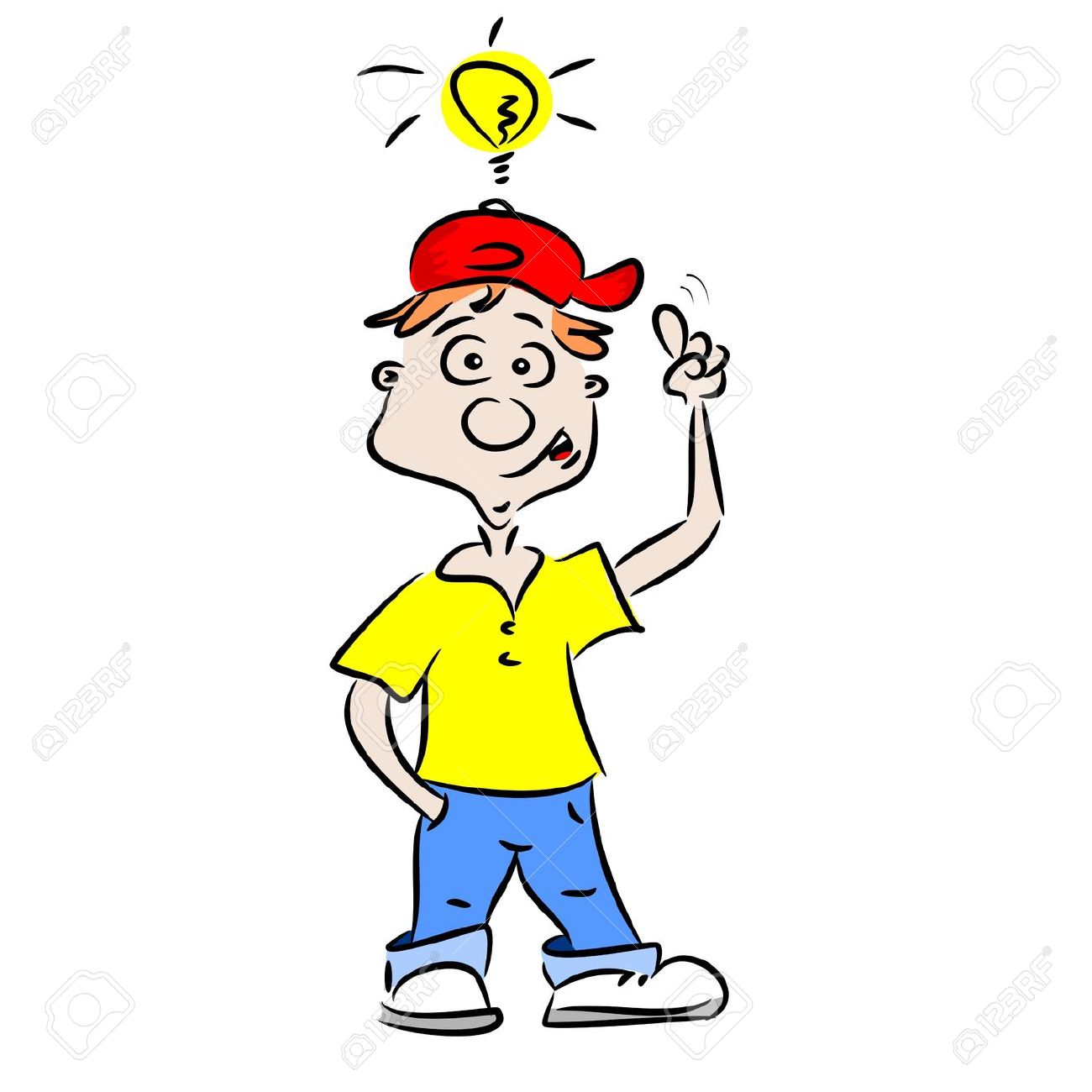 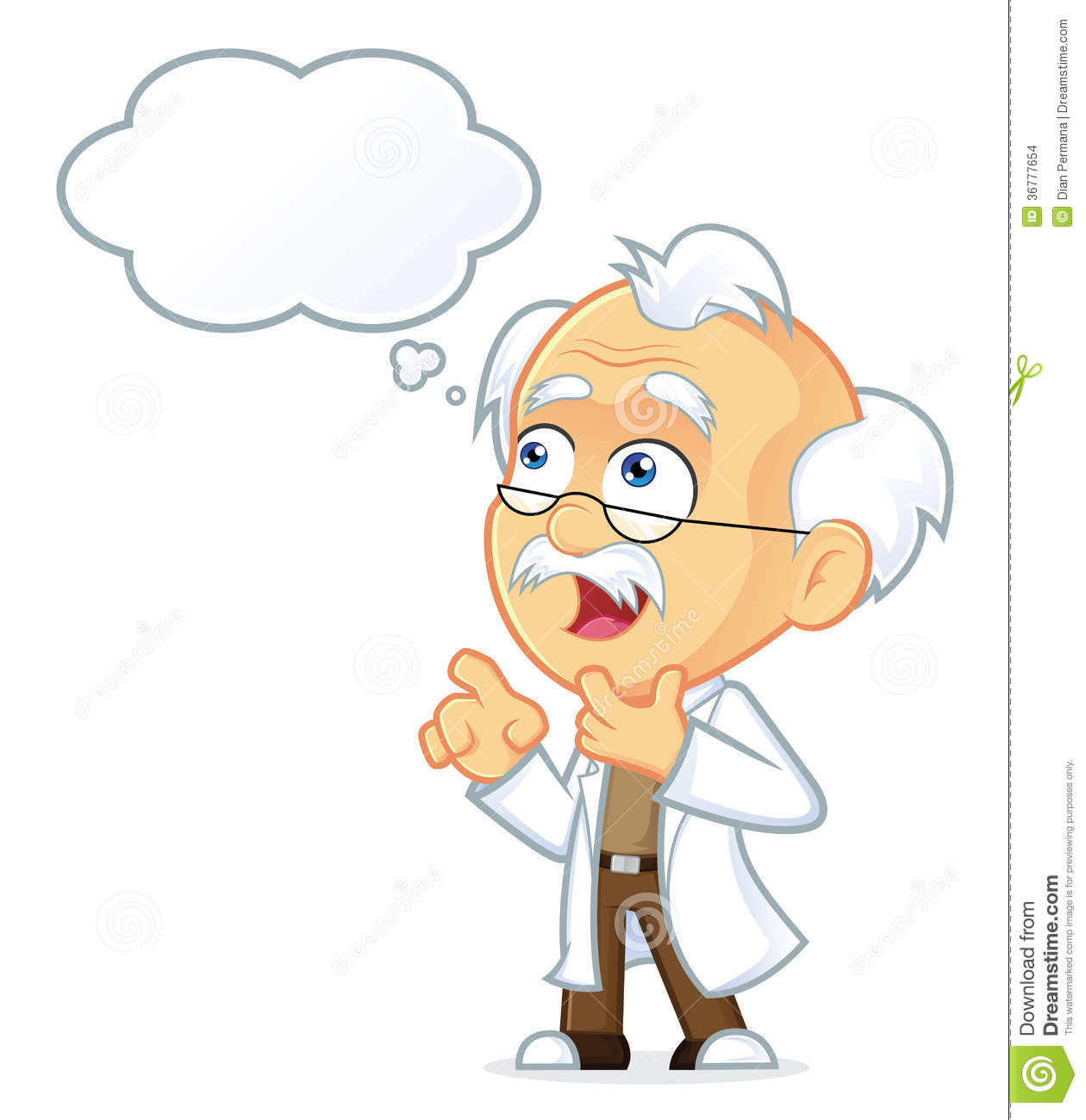 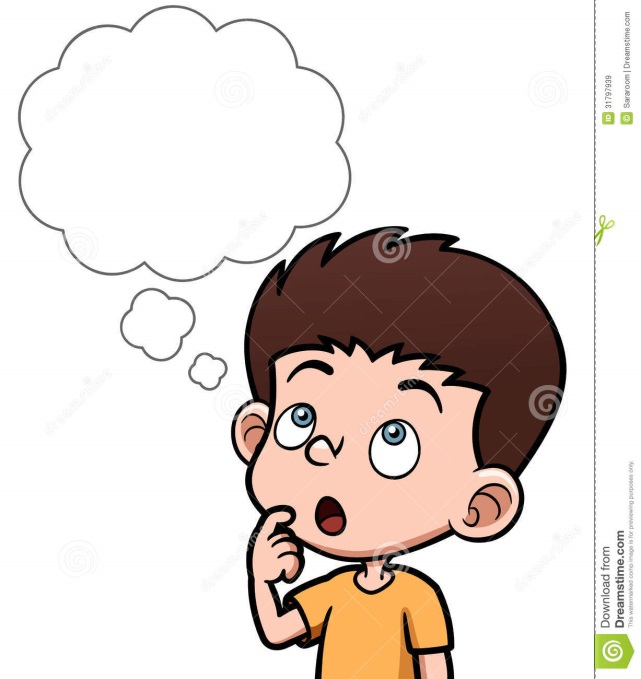 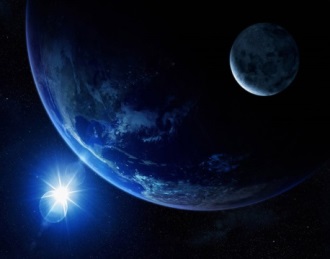 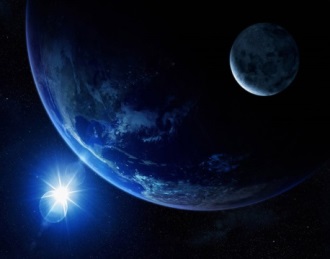 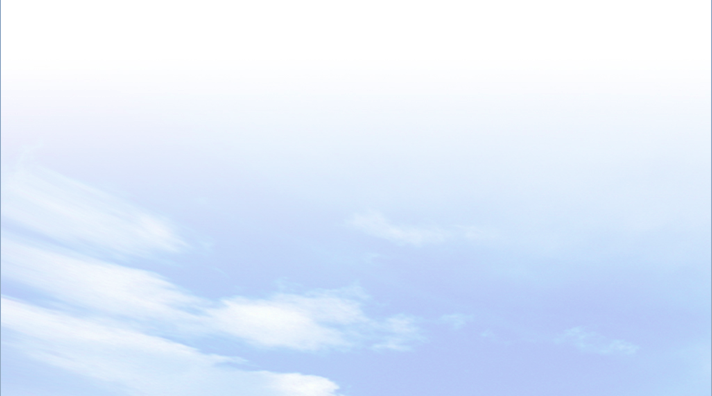 II
BÀI 12
Khối khí
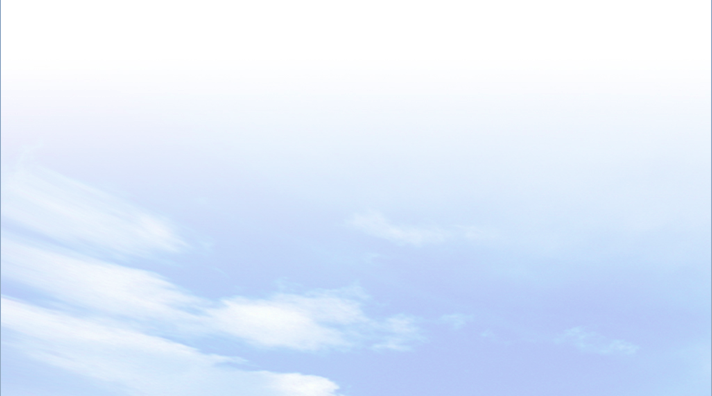 - Khối khí nóng hình thành trên các vĩ độ thấp, có nhiệt độ tương đối cao. 
- Khối khí lạnh hình thành trên các vĩ độ cao, có nhiệt độ tương đối thấp.
- Khối khí đại dương hình thành trên các biển và đại dương, có độ ẩm lớn.
- Khối khí lục địa hình thành trên các vùng đất liền, có tính chất tương đối khô.
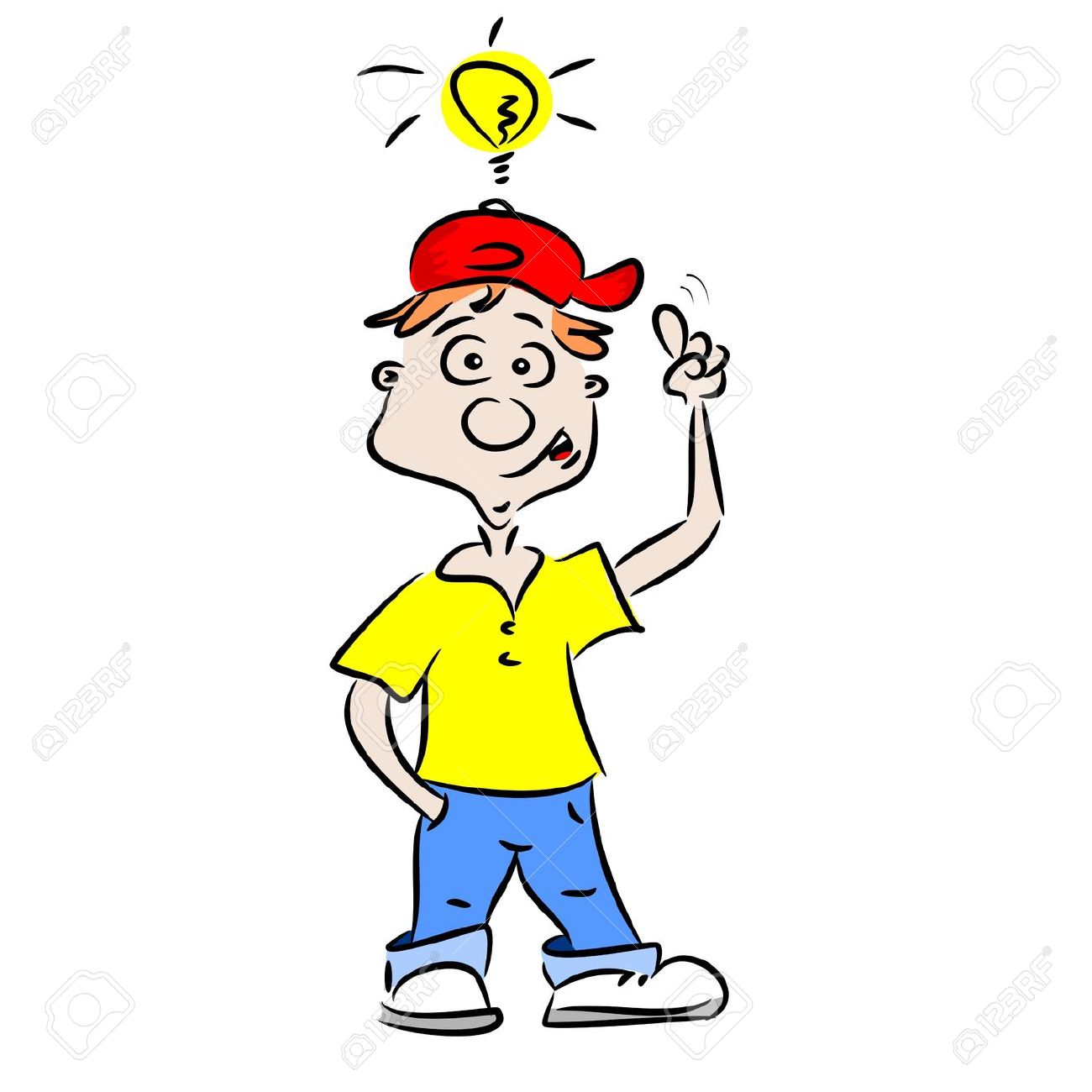 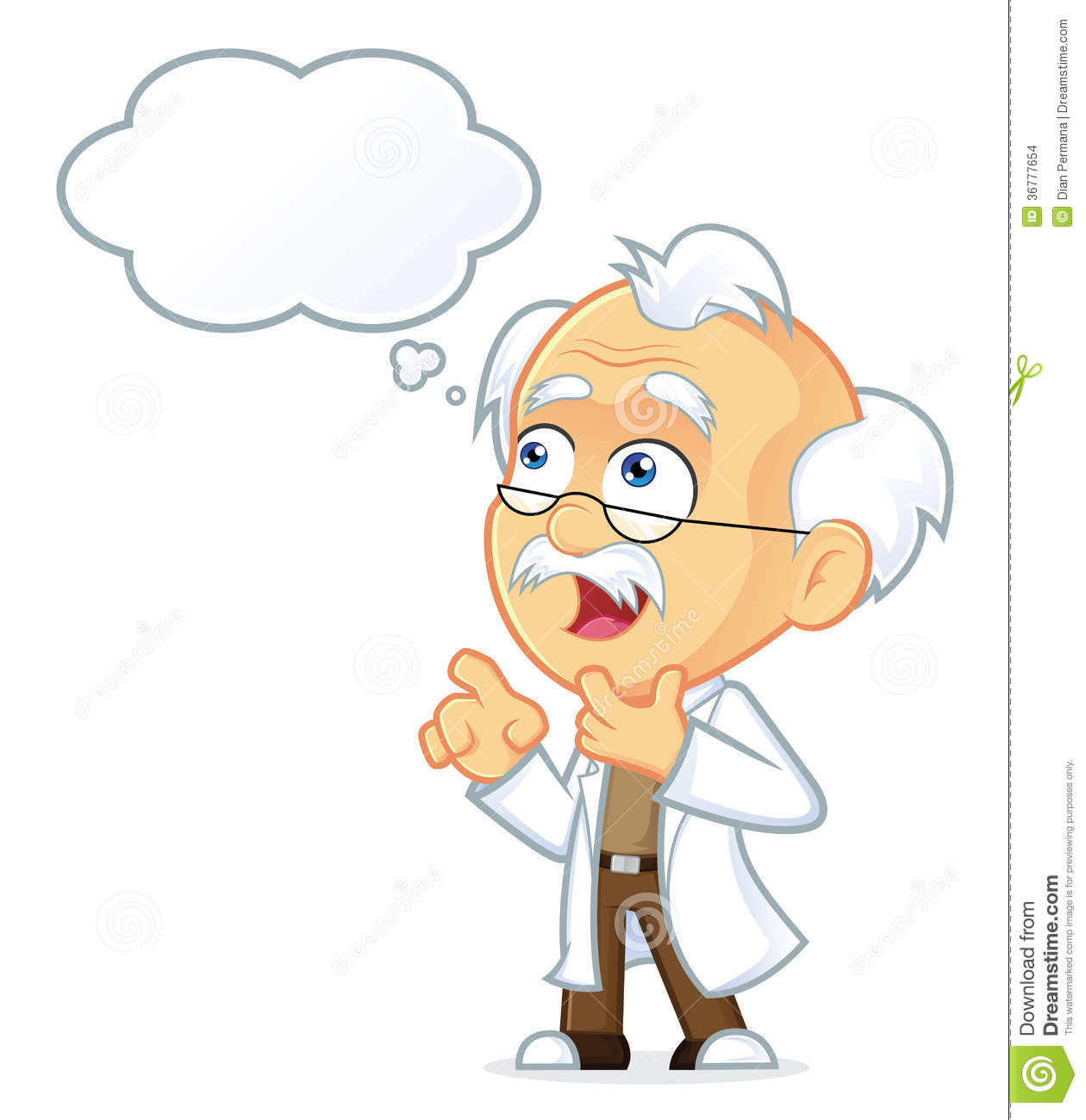 BÀI 12
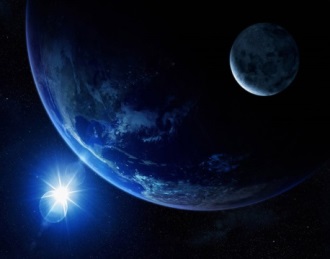 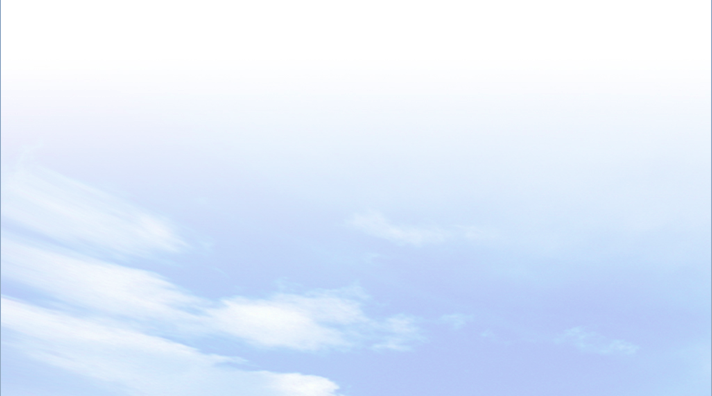 III
Khí áp và gió trên Trái Đất
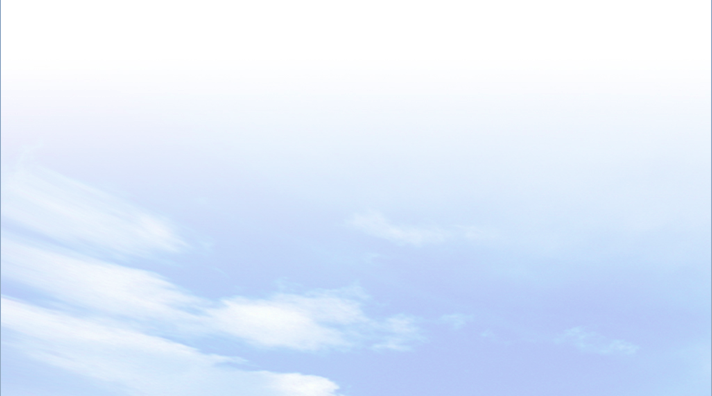 1. Khí áp
Không khí tuy nhẹ nhưng vẫn có trọng lượng, tạo ra một sức ép lớn lên bề mặt Trái Đất.
Quan sát hình ảnh sao đây,  hãy cho biết khí áp 
là gì?
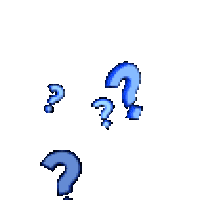 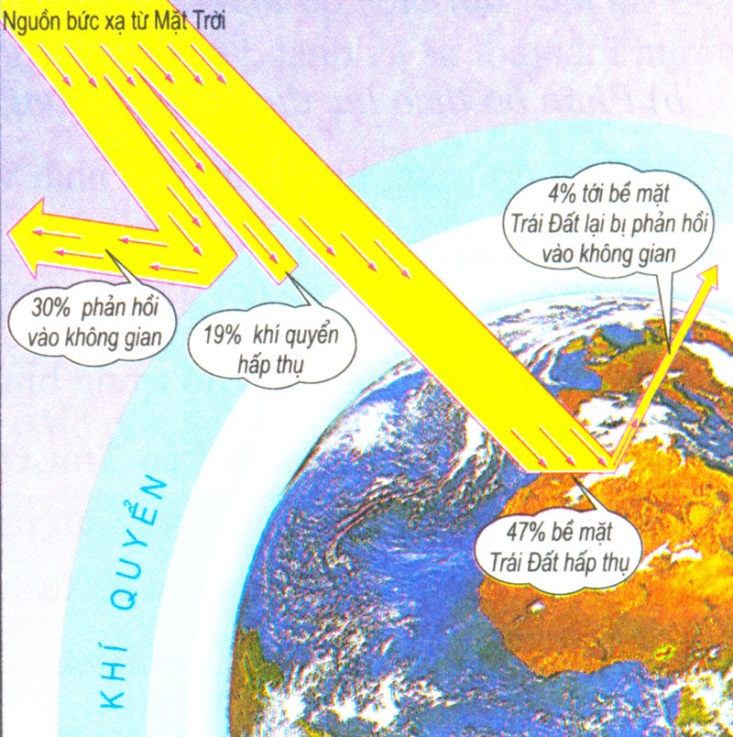 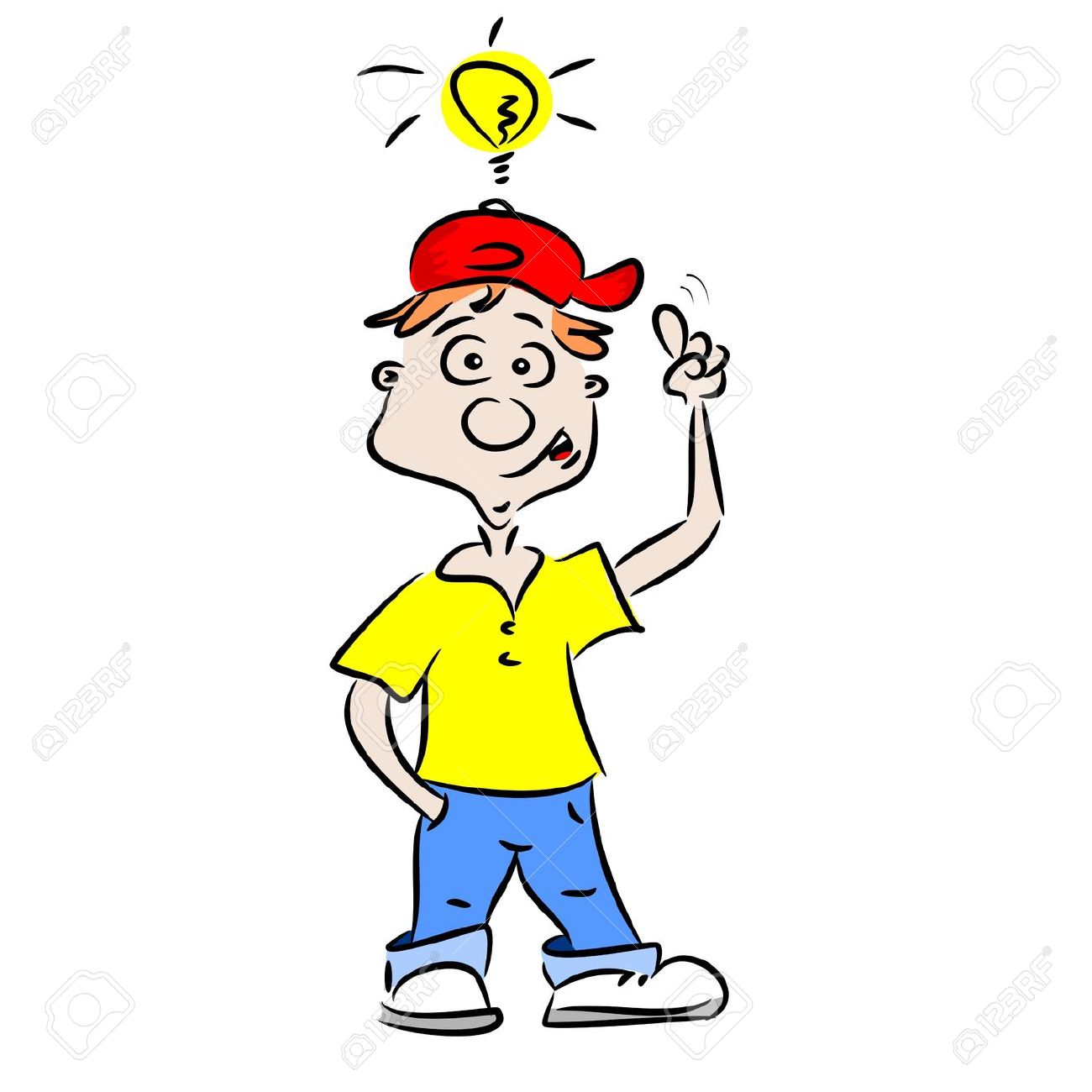 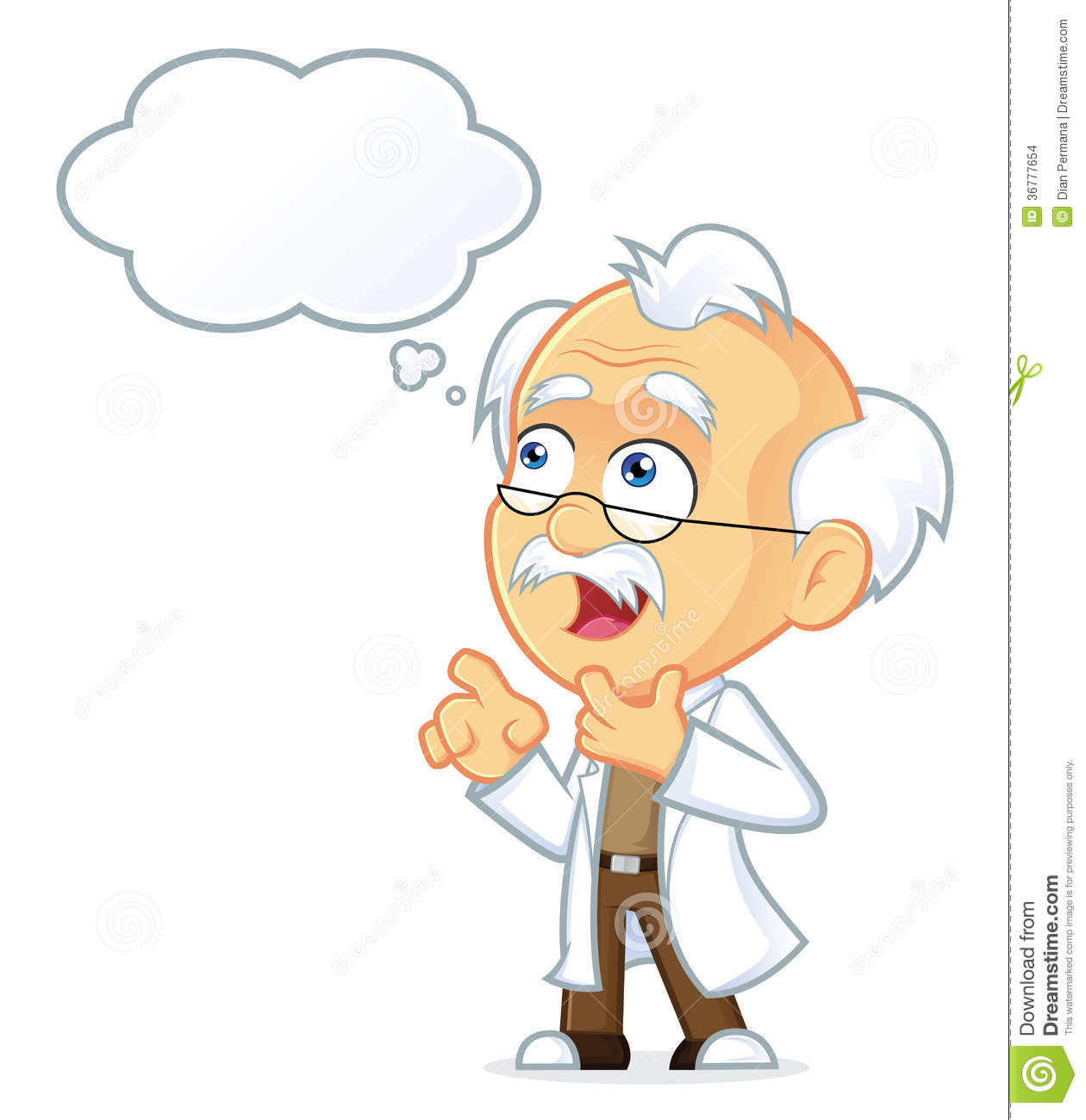 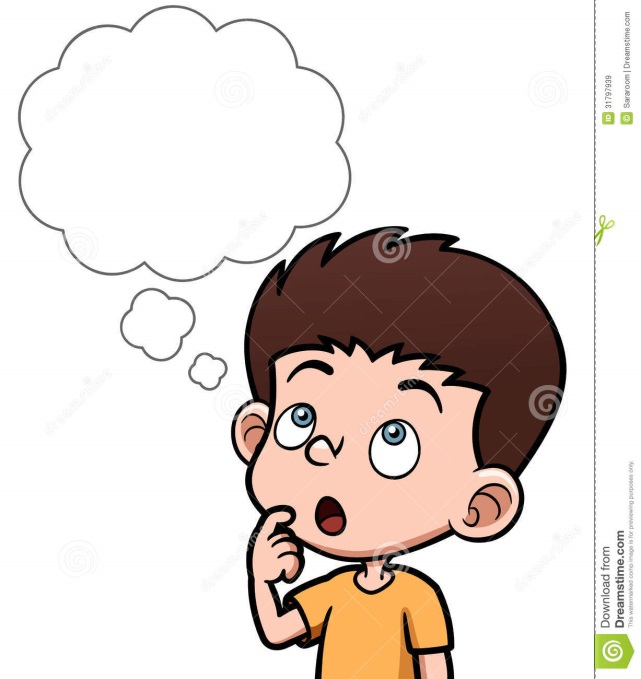 SỨC ÉP
BÀI 12
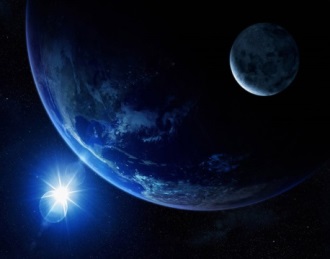 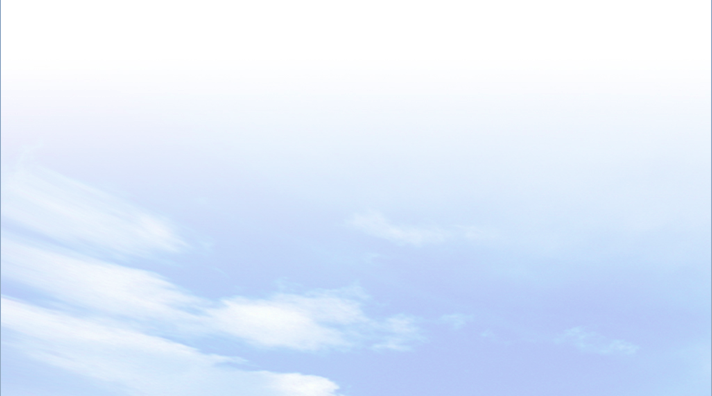 III
Khí áp và gió trên Trái Đất
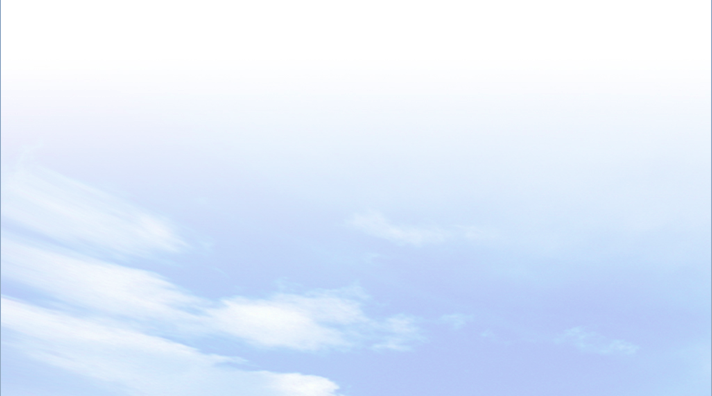 1. Khí áp
- Dụng cụ đo khí áp là khí áp kế (kim loại, điện tử)
- Đơn vị đo khí áp là mmHg hoặc mb.
- Trị số khí áp là 1004mb, là khí áp thấp do nhỏ hơn trị số trung bình (1013,1mb).
Quan sát hình 12.4, hãy nêu tên dụng cụ và đơn vị đo khí áp. Đọc trị số khí áp hiển thị trên khí áp kim loại? Trị số ấy là khí áp thấp hay khí áp cao?
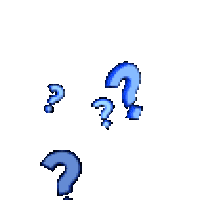 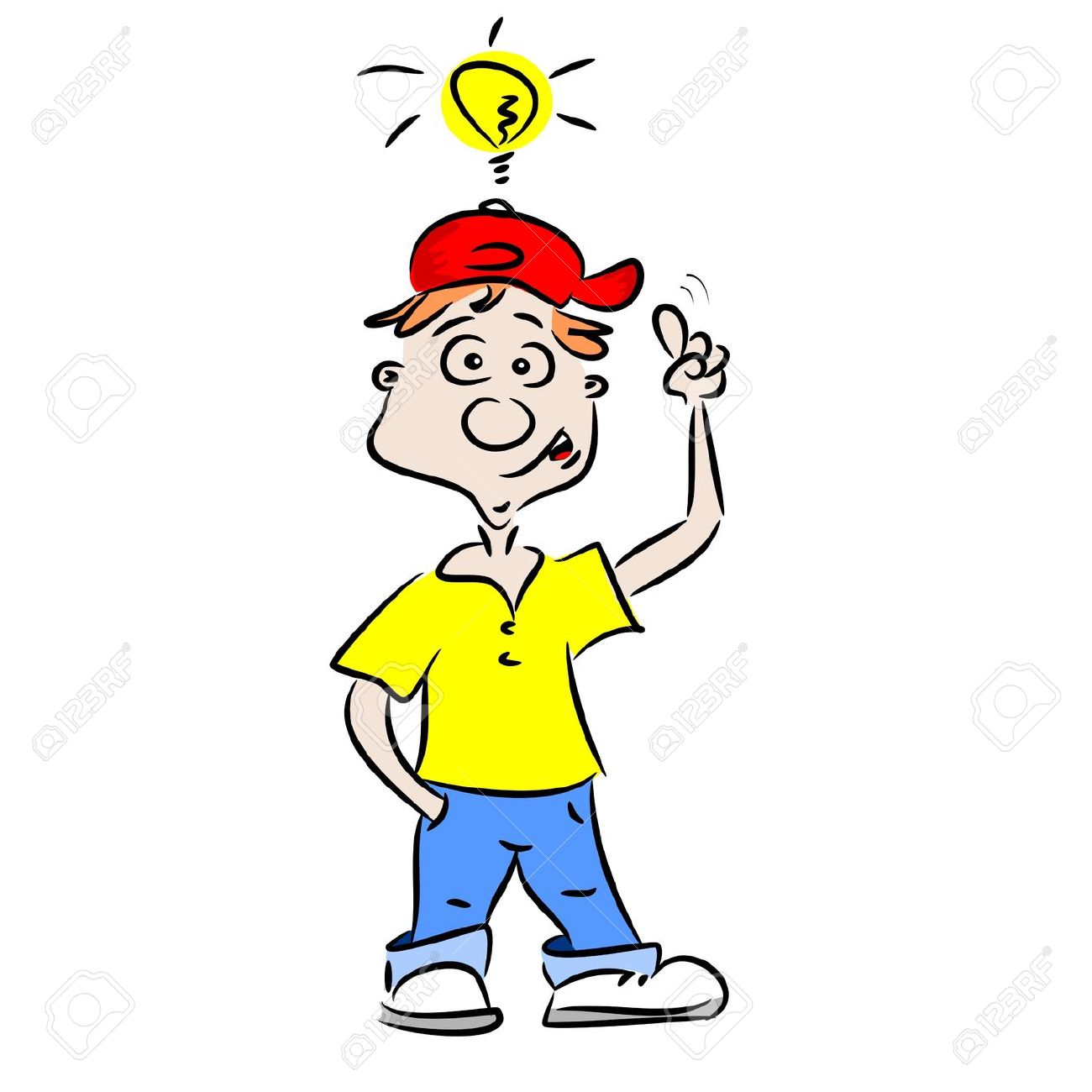 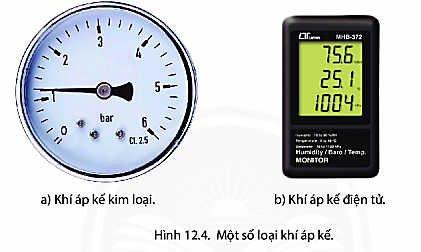 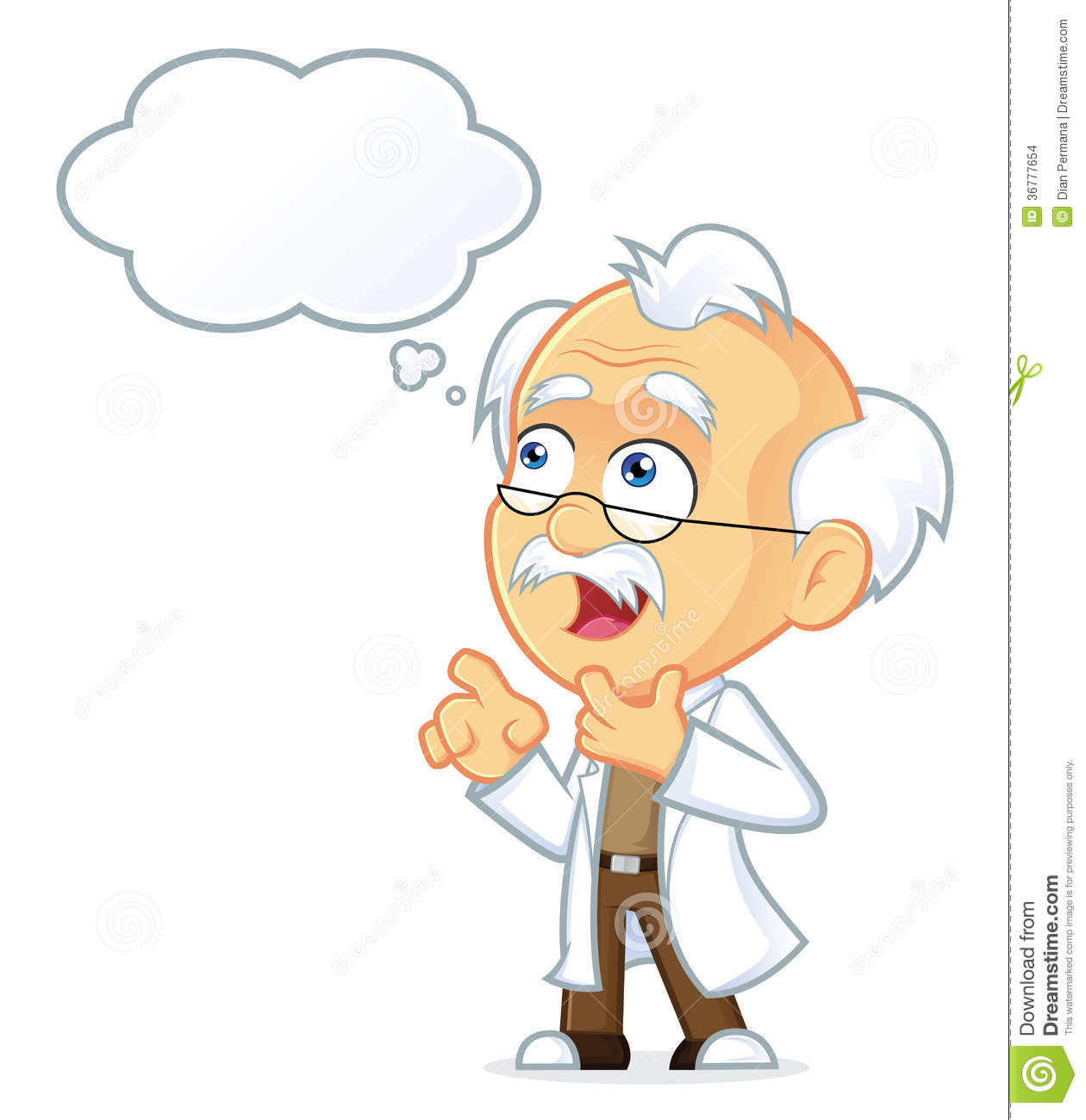 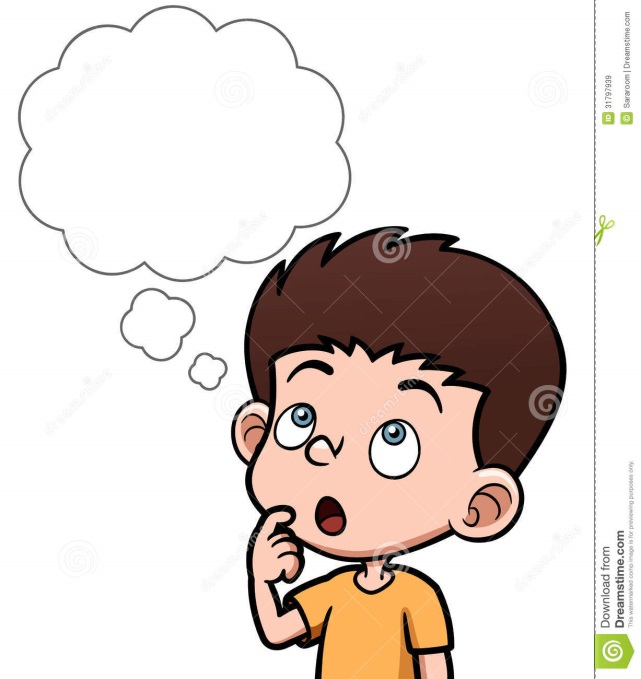 BÀI 12
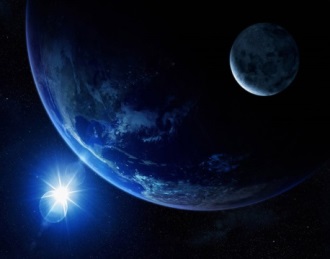 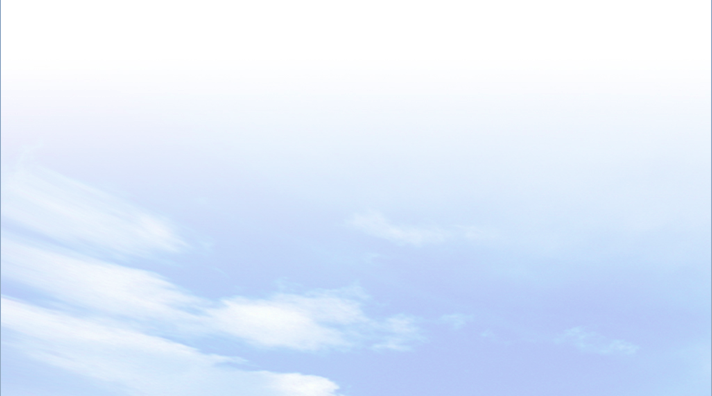 III
Khí áp và gió trên Trái Đất
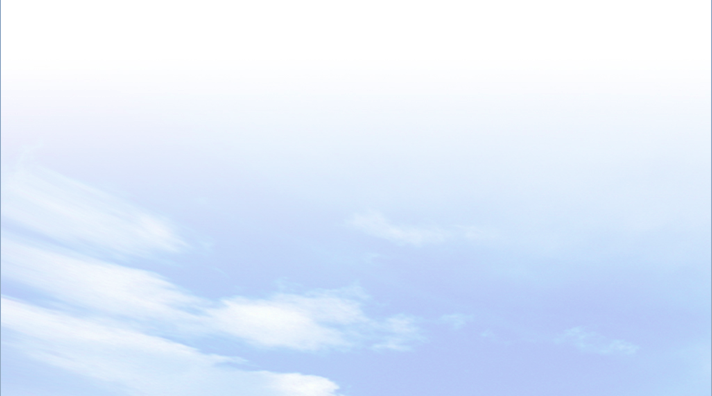 1. Khí áp
- Trên Trái Đất có các đai áp thấp: xích đạo, ôn đới và các đai áp cao: cực, chí tuyến.
- Các đai khí áp thấp nằm ở khoảng vĩ độ 00 và 600 B và N. 
- Các đai khí áp cao nằm ở khoảng vĩ độ 300B và N và 900 B và N.
Quan sát hình 12.5, hãy cho biết trên Trái Đất có các đai khí áp nào? 
Phân bố ra sao?
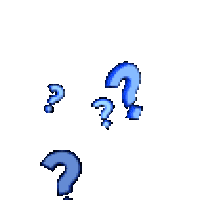 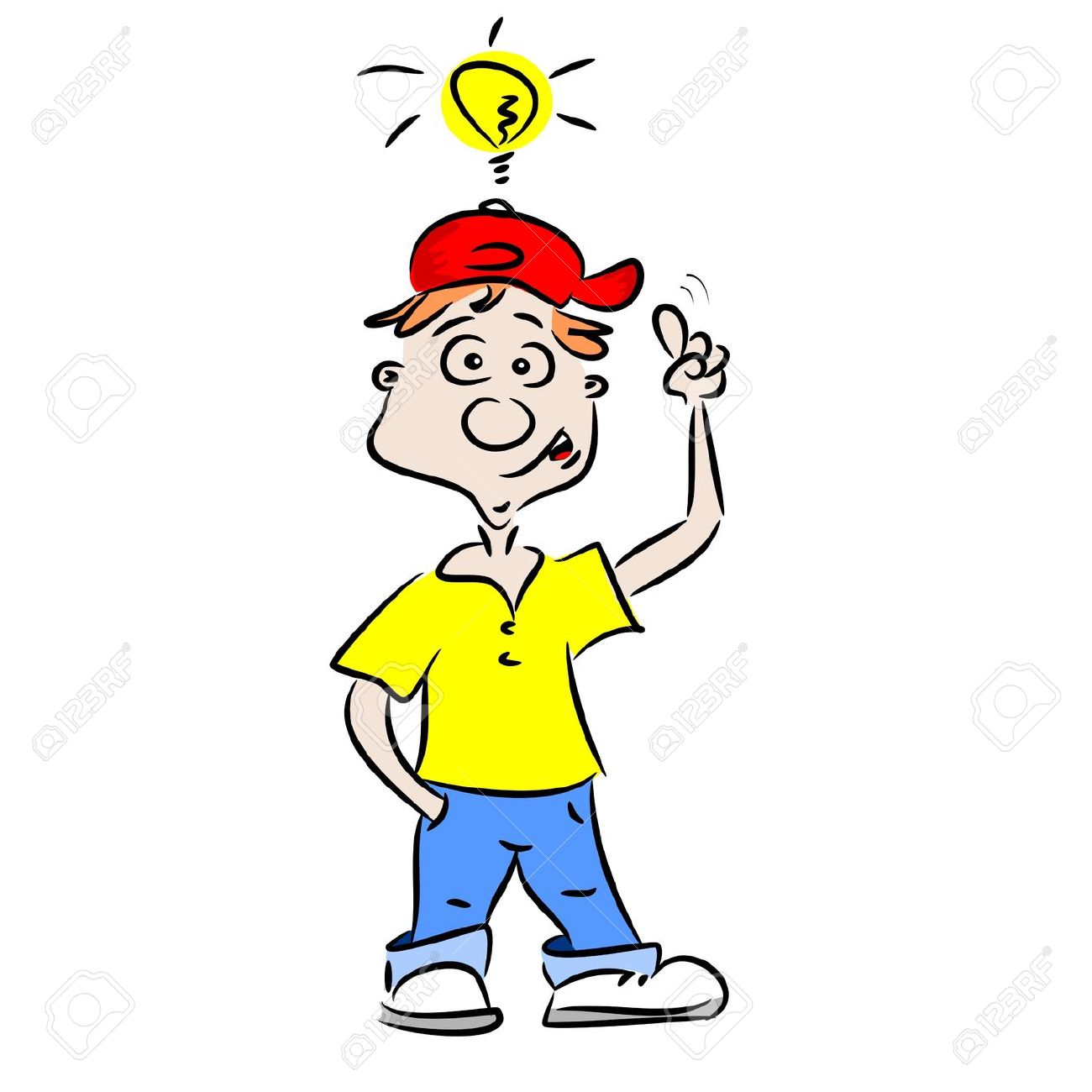 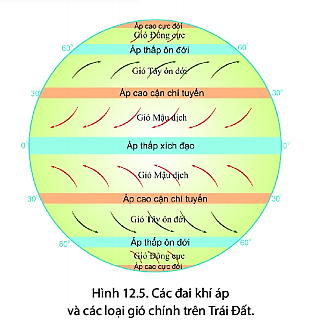 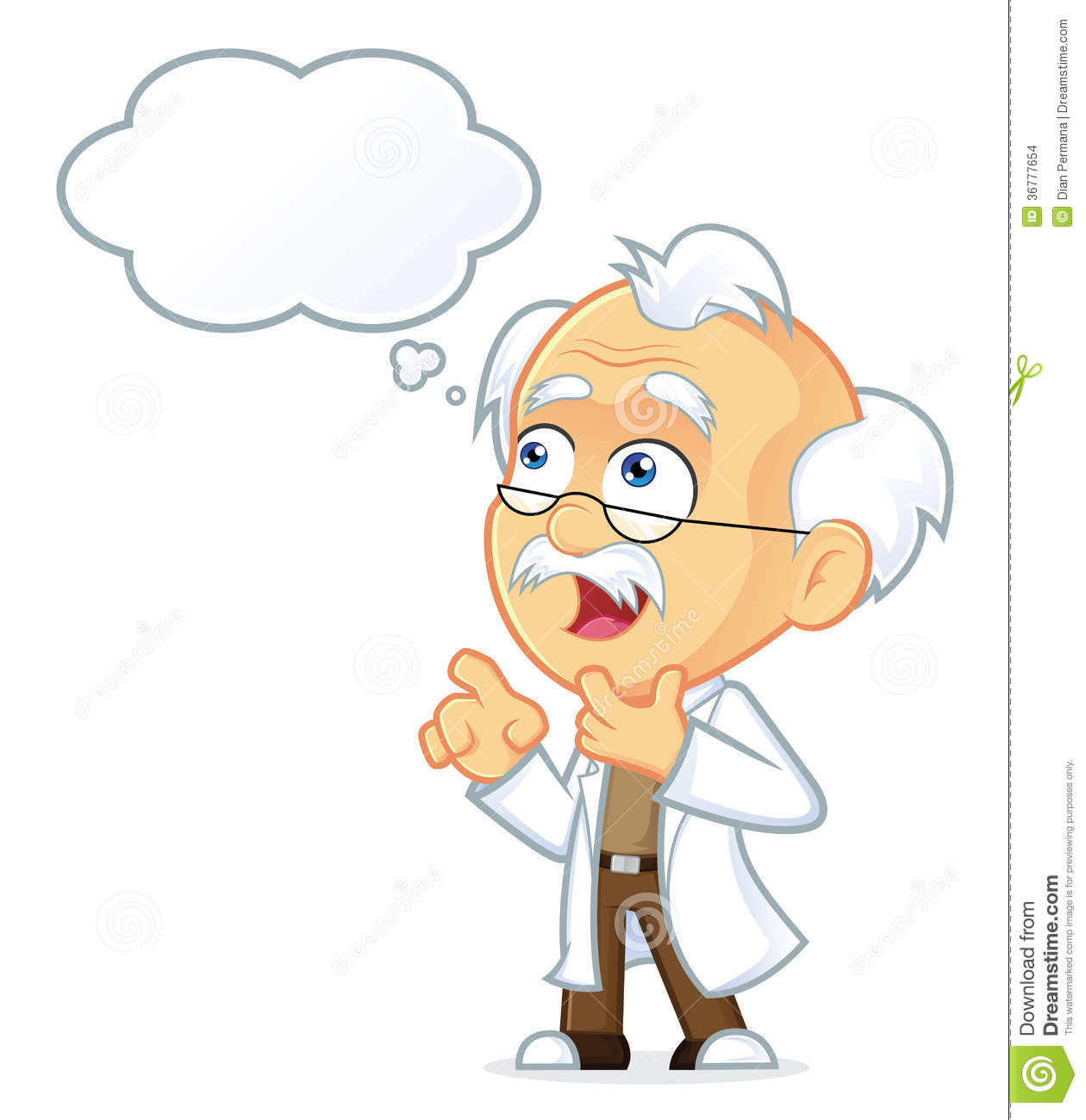 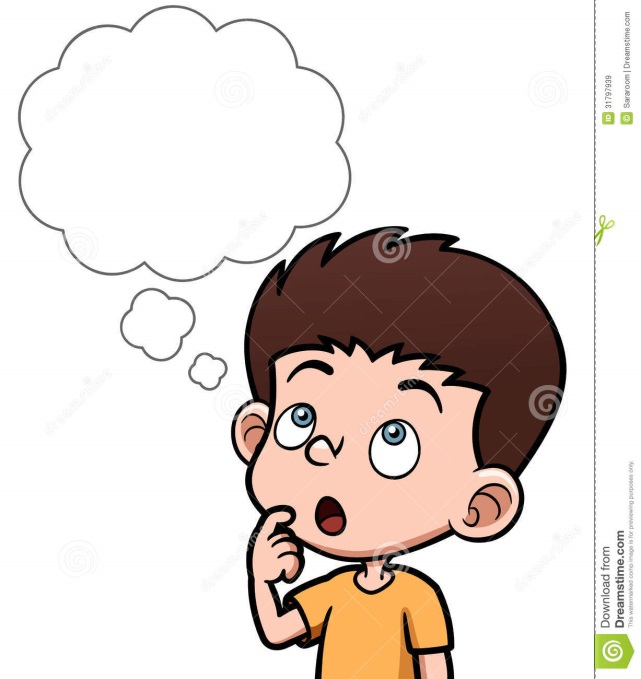 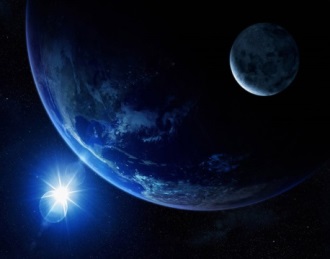 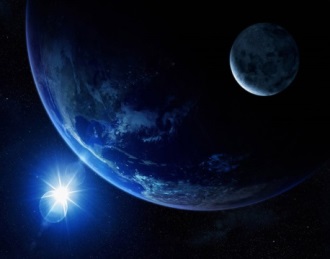 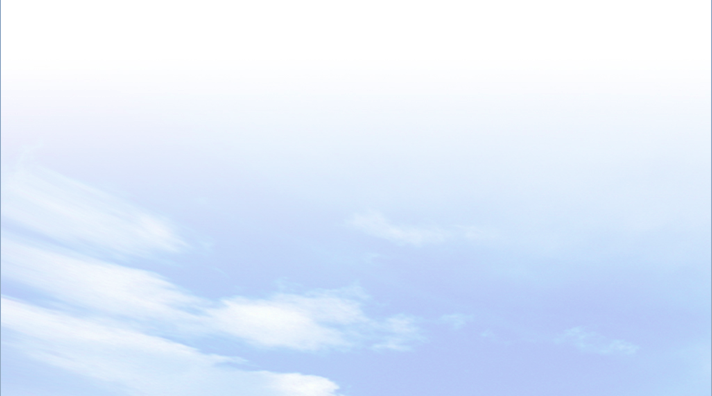 III
BÀI 12
Khí áp và gió trên Trái Đất
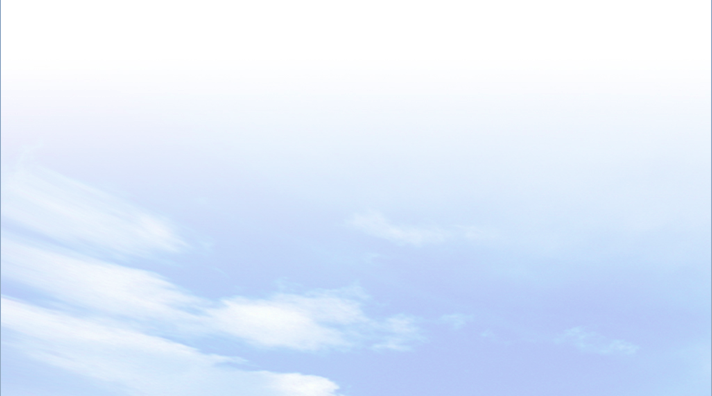 1. Khí áp
- Không khí tuy nhẹ nhưng vẫn có trọng lượng, tạo ra một sức ép lớn lên bề mặt Trái Đất.
- Dụng cụ đo khí áp là khí áp kế.
- Đơn vị đo khí áp là mmHg hoặc mb.
- Trên Trái Đất, các đai khí áp thấp và khí áp cao phân bố xem kẽ nhau từ xích đạo về cực.
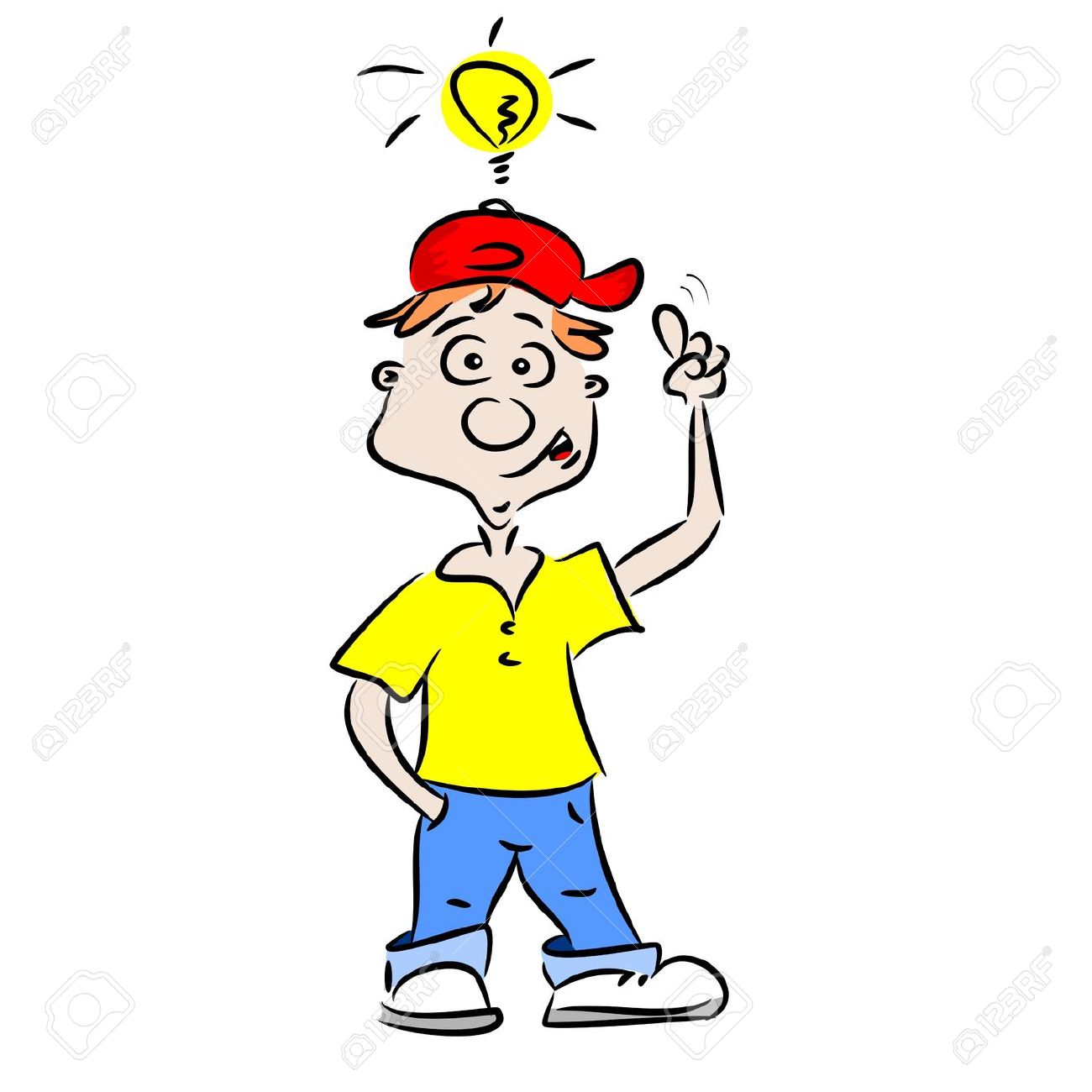 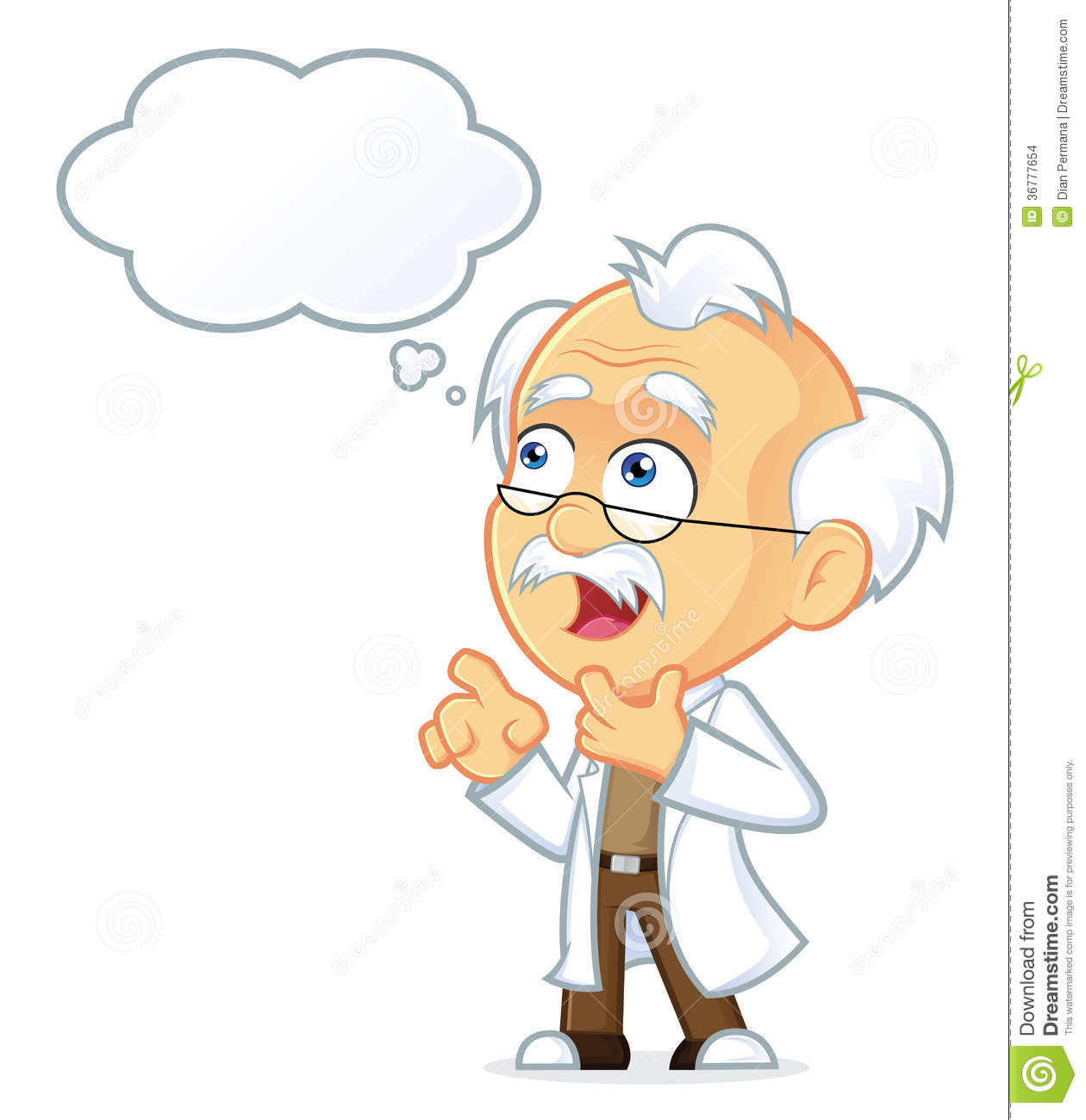 BÀI 12
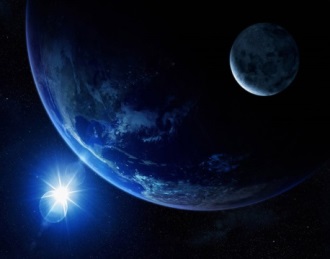 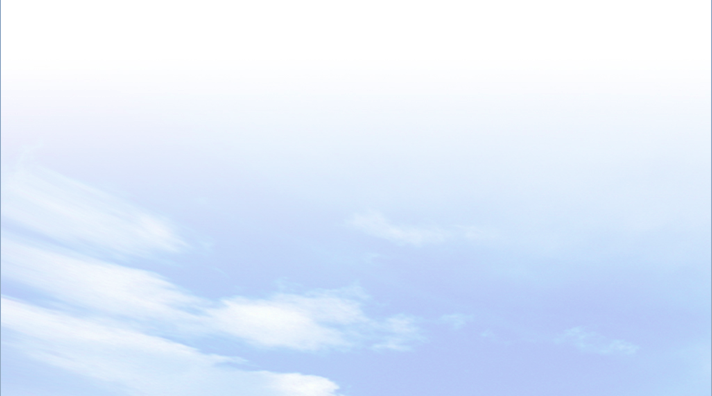 III
Khí áp và gió trên Trái Đất
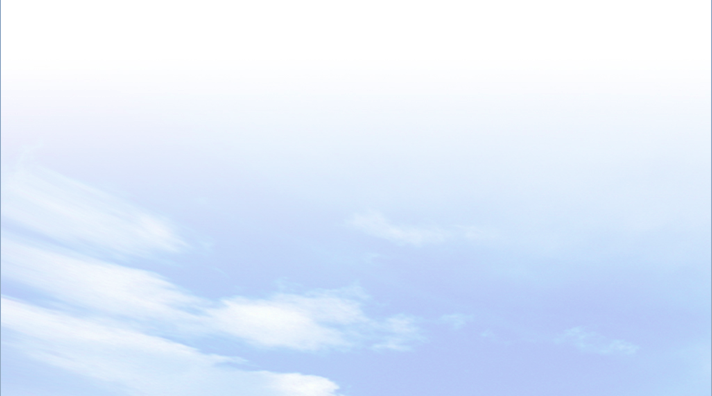 2. Gió
- Gió là sự chuyển động của không khí từ các khu khí áp cao về các khu khí áp thấp.
- Gió Mậu dịch, gió Tây ôn đới và gió Đông cực là 3 loại gió chính trên Trái Đất.
Quan sát hình 12.5, hãy cho biết gió là gì và trên Trái Đất có các loại 
gió chính nào?
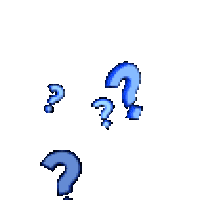 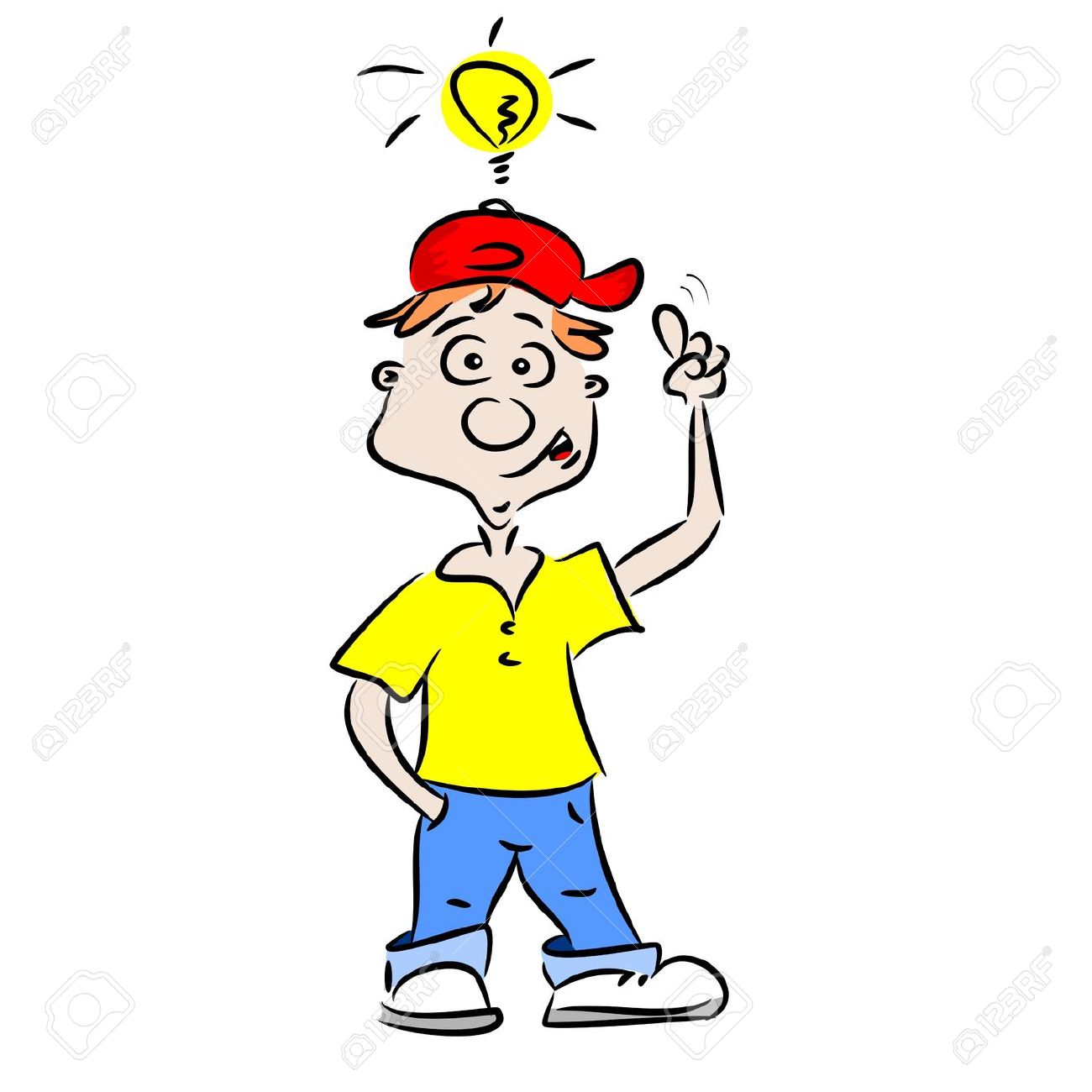 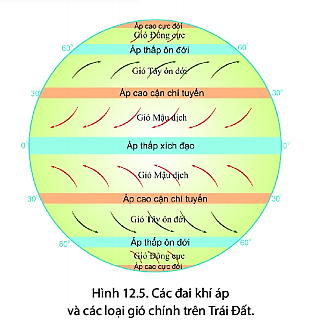 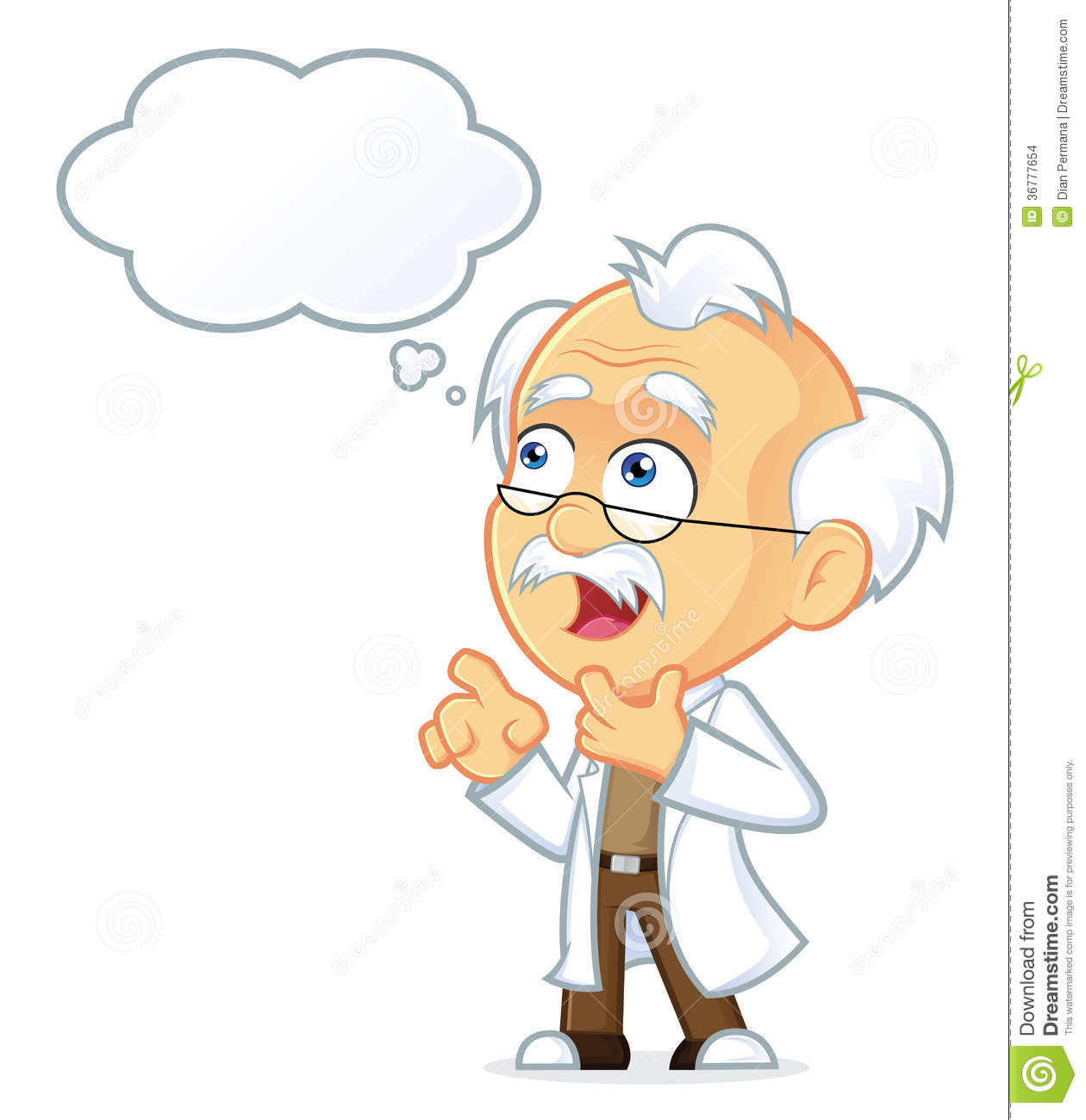 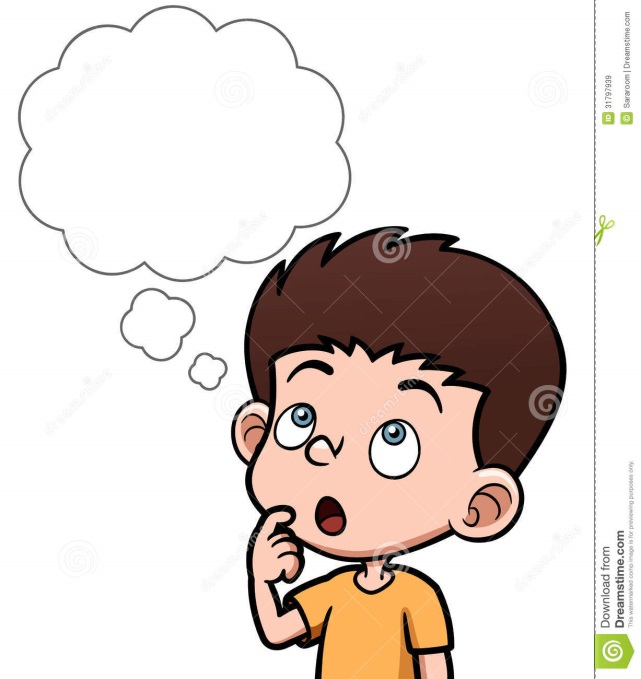 BÀI 12
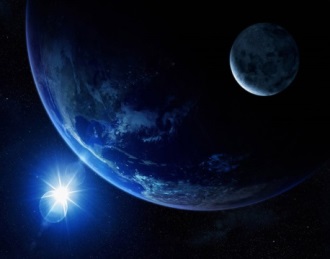 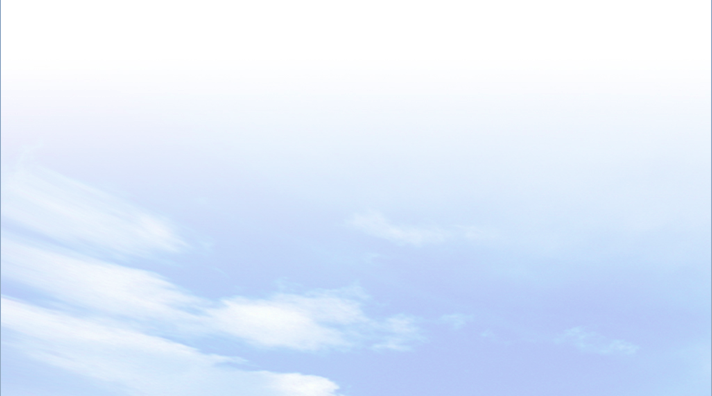 III
Khí áp và gió trên Trái Đất
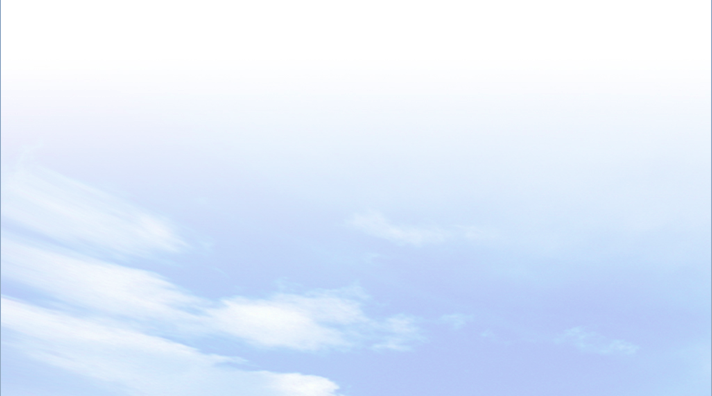 2. Gió
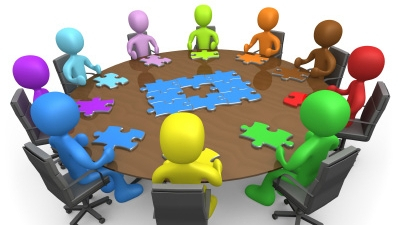 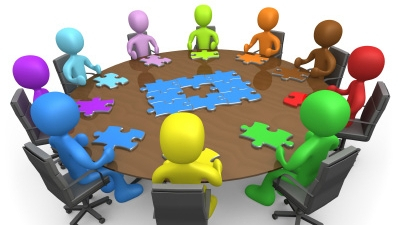 THẢO LUẬN NHÓM
Thời gian: 5 phút
* Nhóm 5, 6, 7, 8:
Quan sát hình 12.5 và thông tin trong bài, hãy:
 1. Xác định phạm vi hoạt động và hướng thổi của gió Đông cực.
2. Vì sao hướng thổi của các loại gió lại bị lệch so với hướng ban đầu?
* Nhóm 1, 2, 3, 4:
 Quan sát hình 12.5 và thông tin trong bài, hãy:
 1. Xác định phạm vi hoạt động và hướng thổi của gió Mậu dịch.
2. Xác định phạm vi hoạt động và hướng thổi của gió Tây ôn đới.
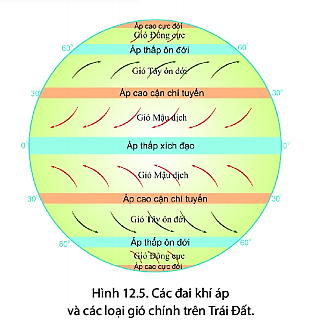 BÀI 12
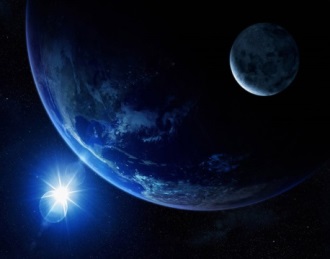 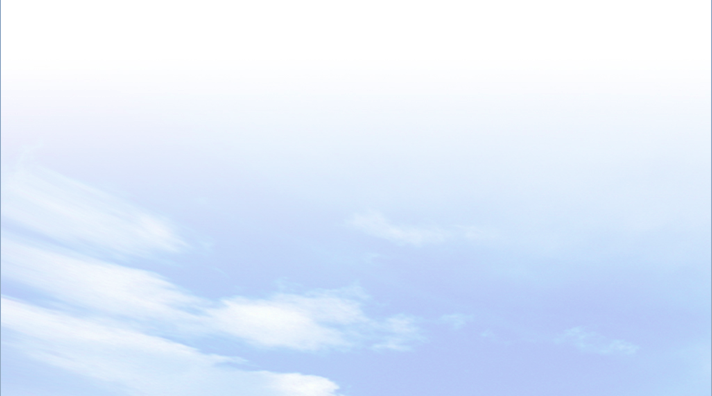 III
Khí áp và gió trên Trái Đất
2. Gió
BÀI 12
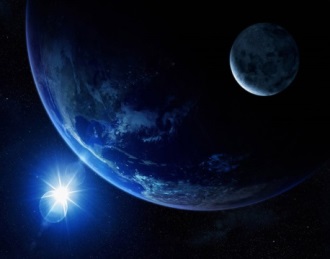 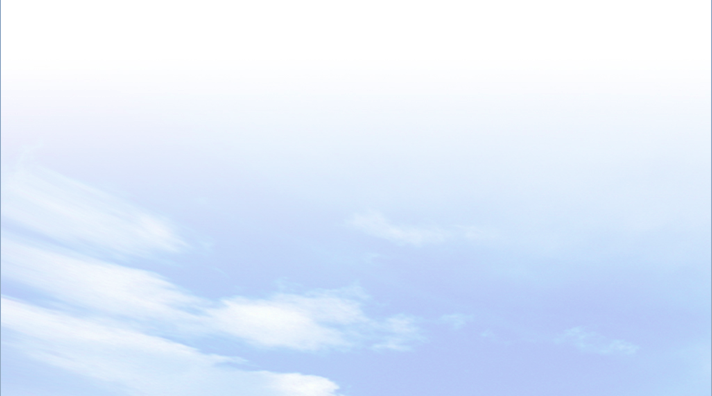 III
Khí áp và gió trên Trái Đất
2. Gió
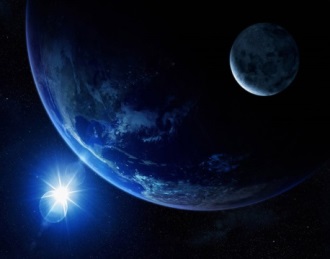 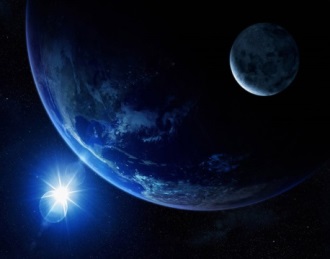 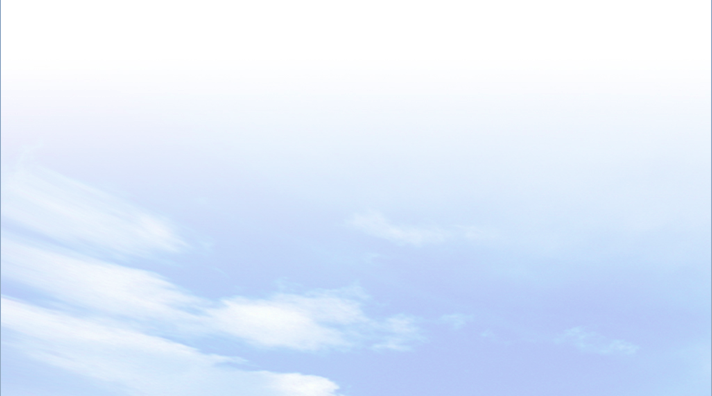 III
BÀI 12
Khí áp và gió trên Trái Đất
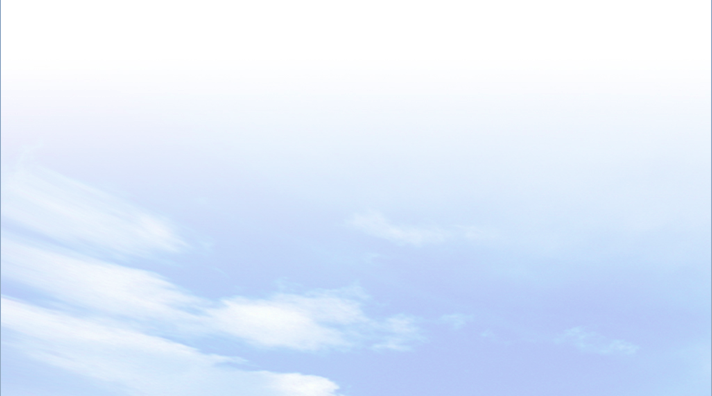 2. Gió
- Gió là sự chuyển động của không khí từ các khu khí áp cao về các khu khí áp thấp.
- Gió Mậu dịch, gió Tây ôn đới, gió Đông cực là 3 loại gió thổi thường xuyên trên Trái Đất. 
- Do ảnh hưởng của lực coriolis, hướng của 3 loại gió này hơi lệch về phía bên phải ở bán cầu Bắc và bên trái ở bán cầu Nam.
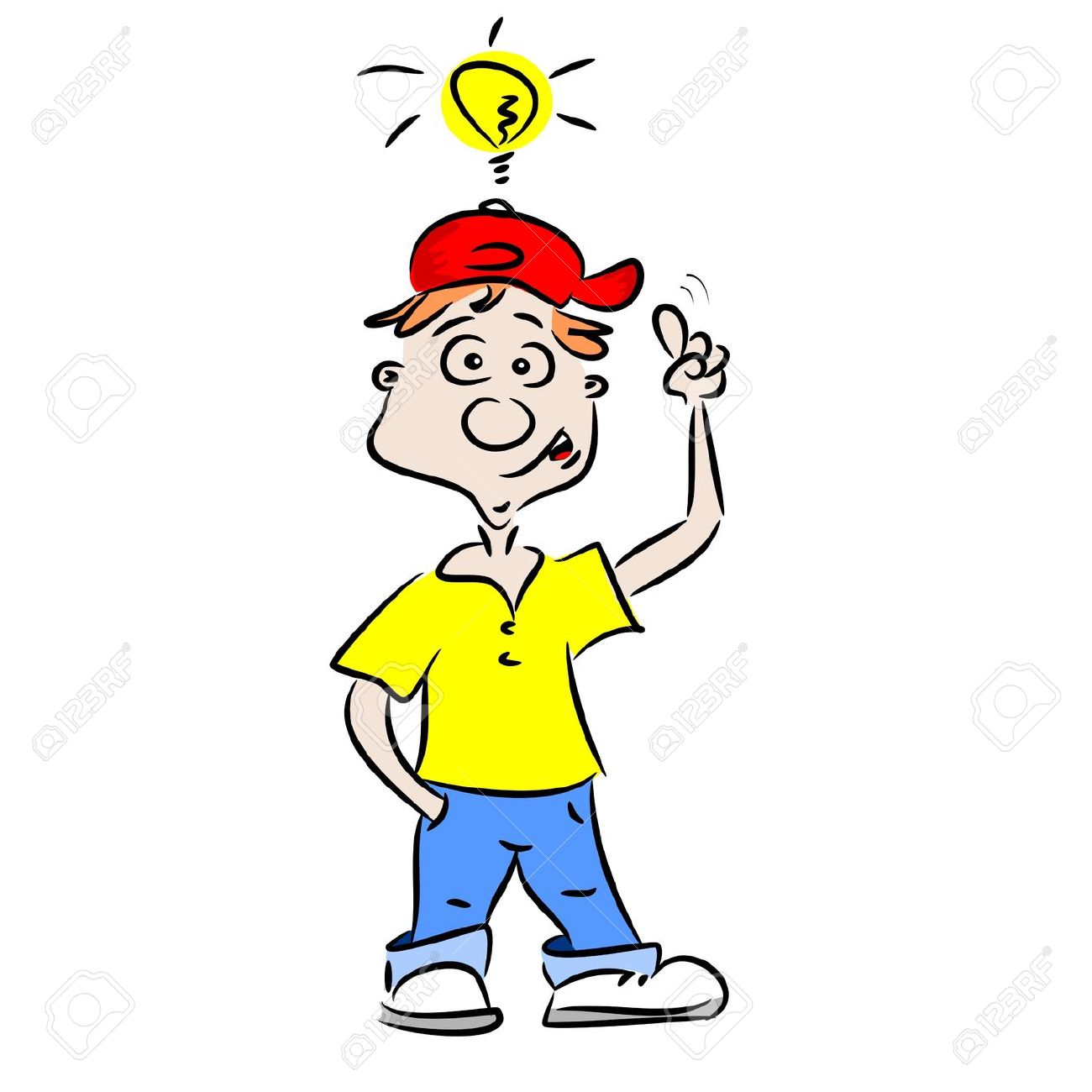 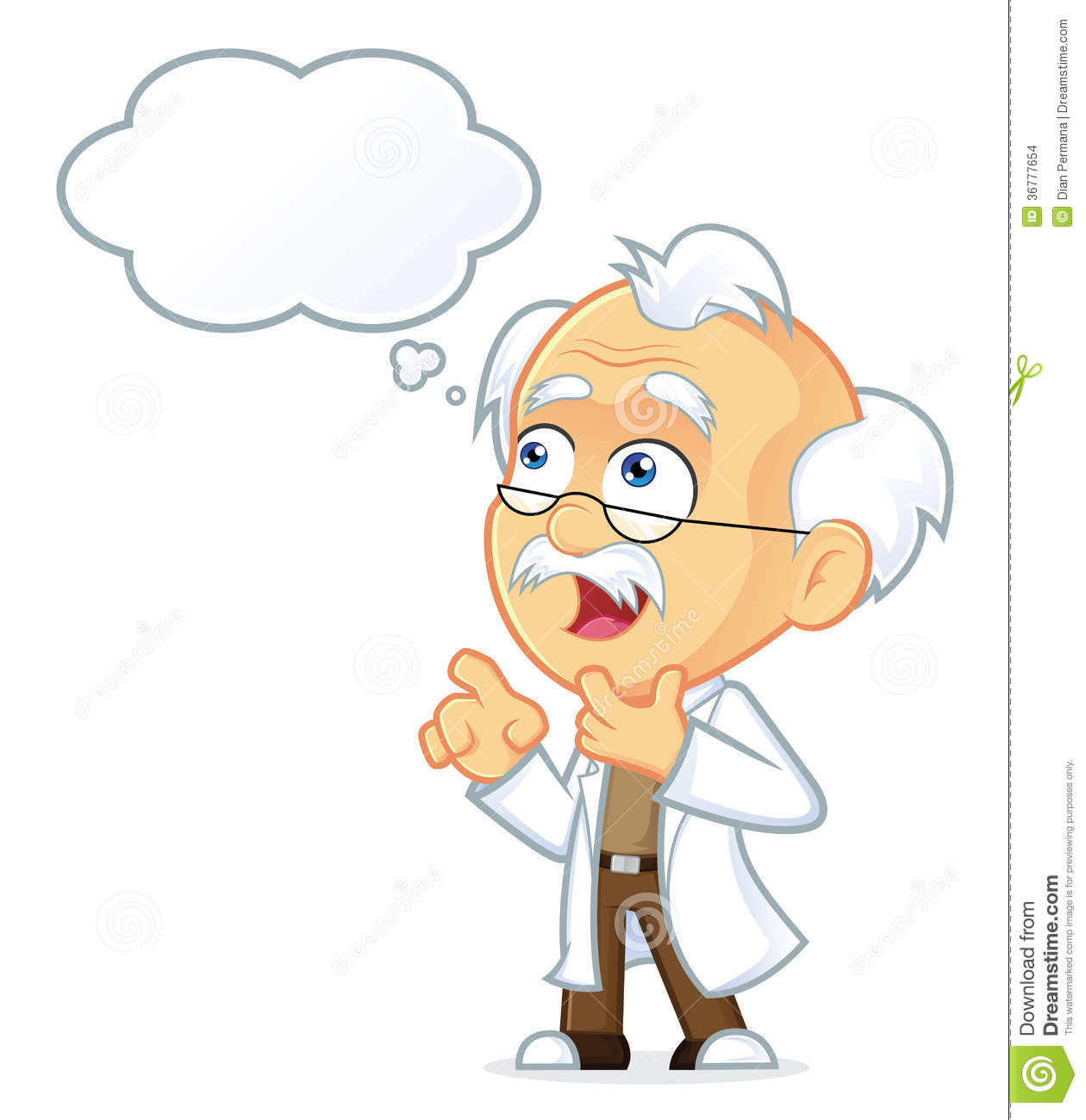 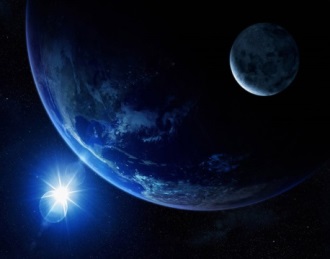 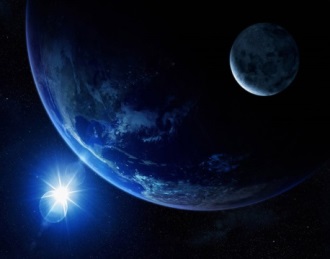 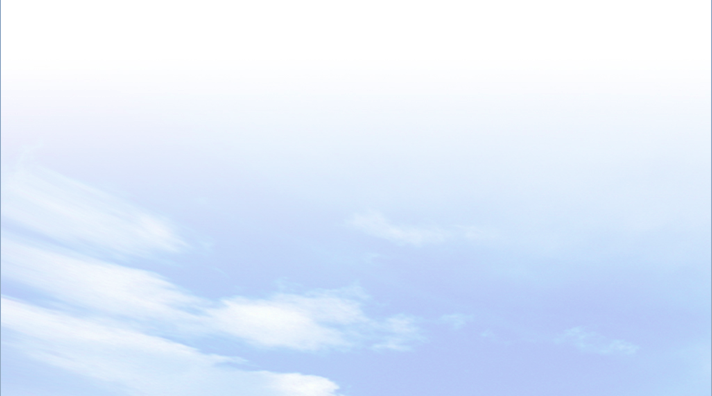 BÀI 12
EM CÓ BIẾT?
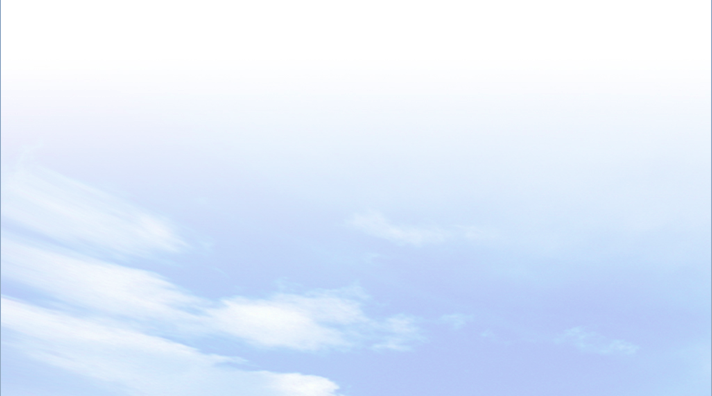 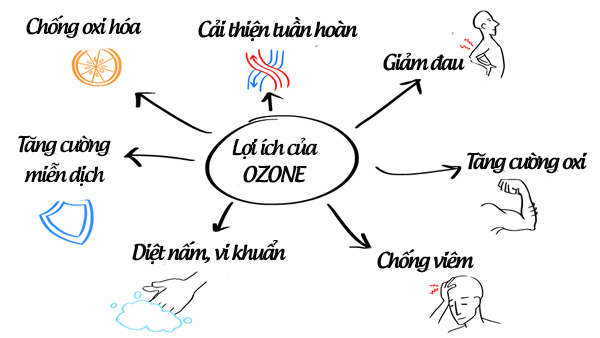 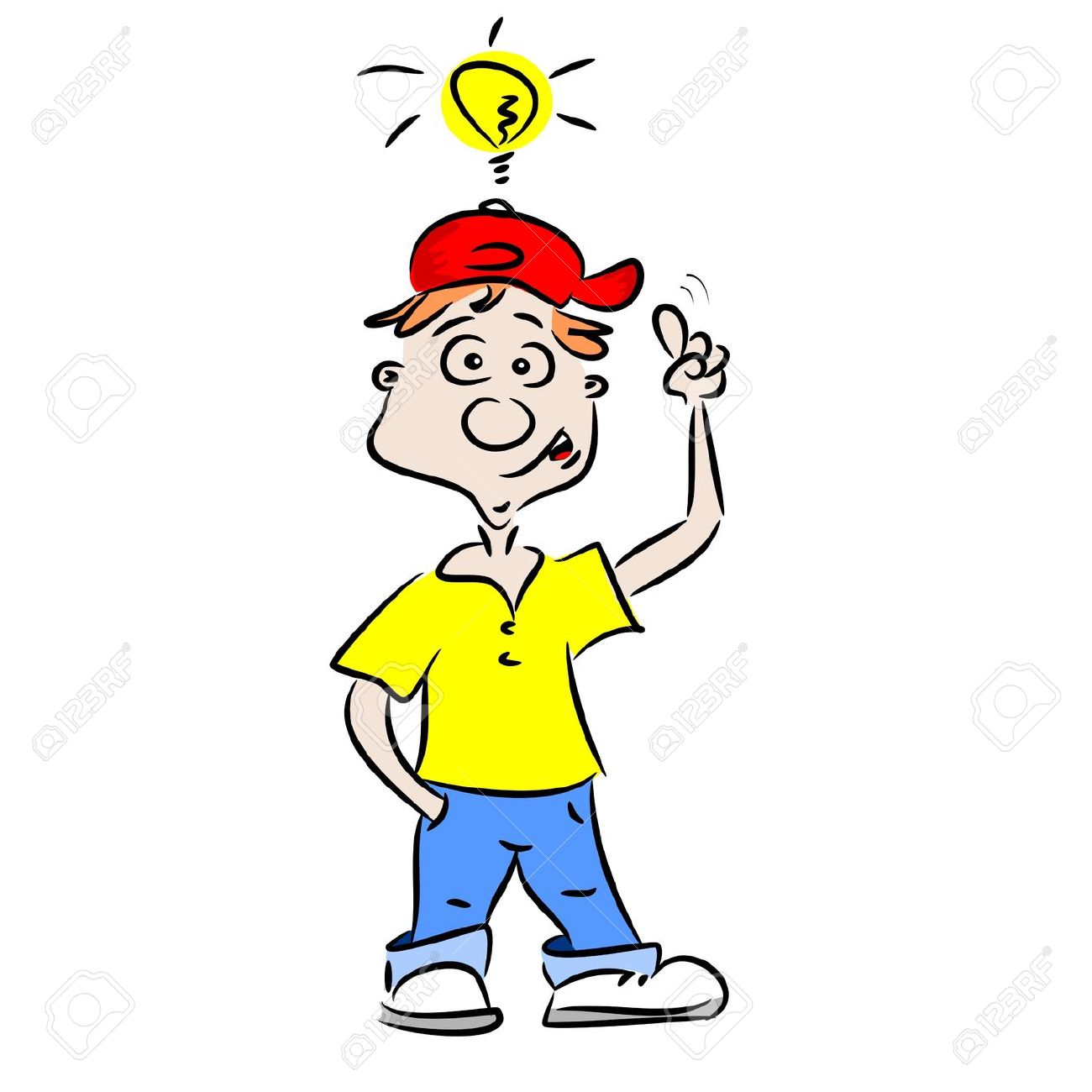 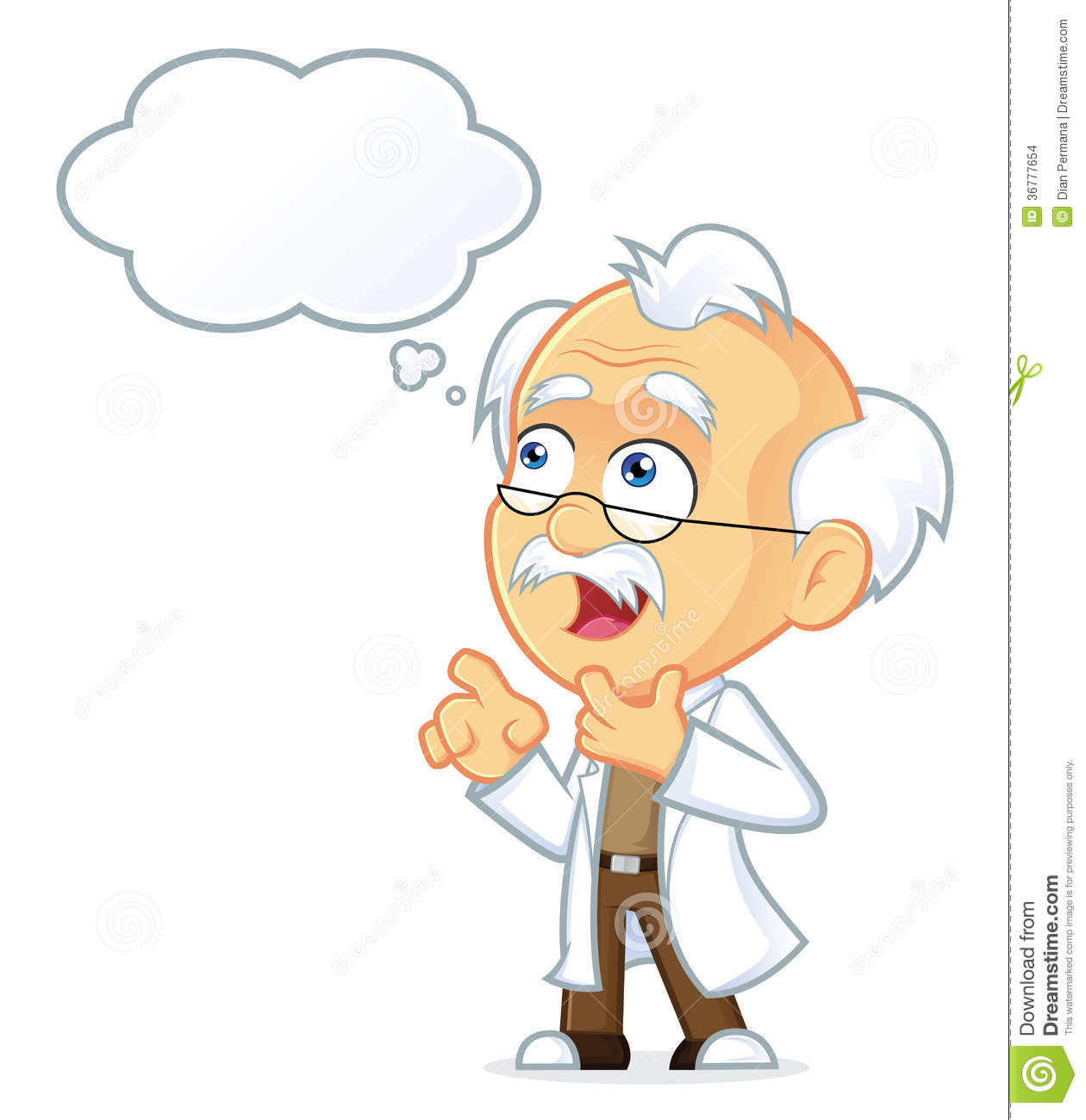 BÀI 12
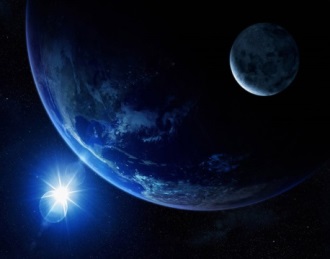 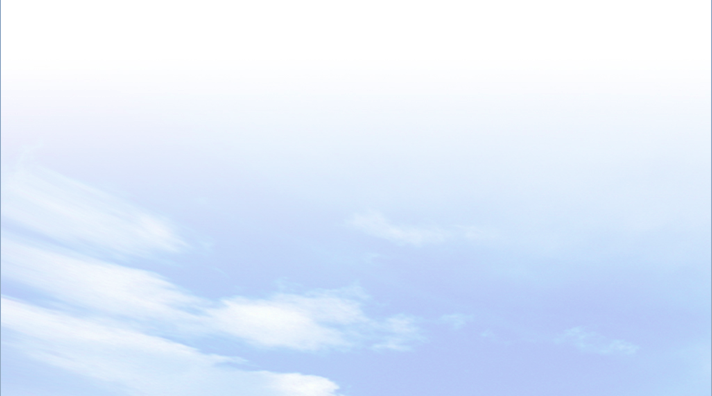 IV
Luyện tập và vận dụng
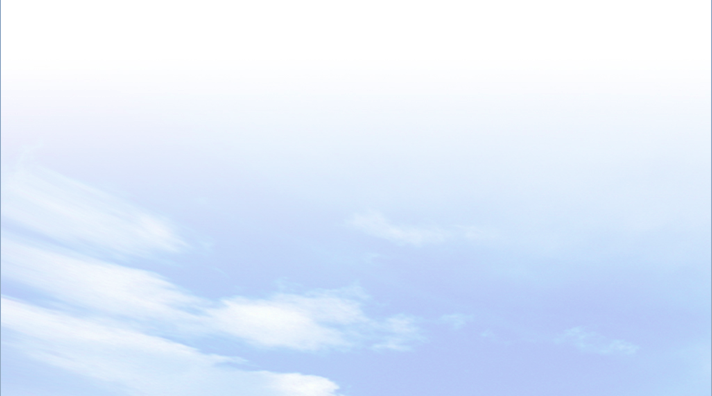 1. Luyện tập
Tầng đối lưu là tầng ảnh hưởng nhiều nhất đến sự sống trên Trái Đất do tầng này nằm gần mặt đất, luôn có sự chuyển động của không khí theo chiều thẳng đứng và là nơi sinh ra các hiện tượng: mây, mưa, sấm, chớp…
Dựa vào hình 12.1 và kiến thức đã học, em hãy cho biết tầng khí quyển nào ảnh hưởng nhiều nhất đến sự sống trên Trái Đất. Vì sao?
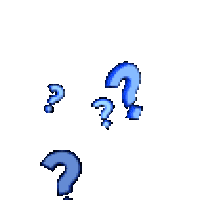 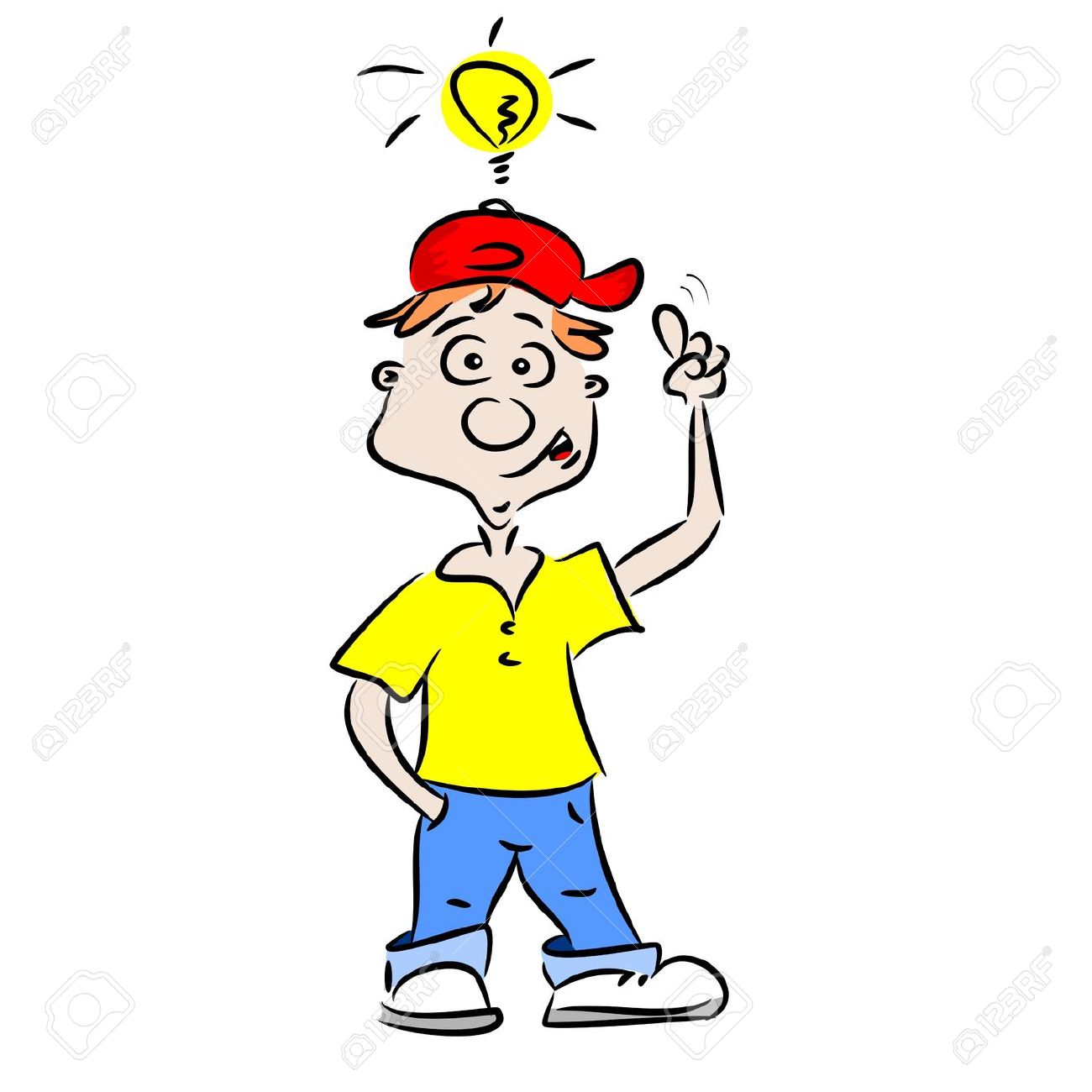 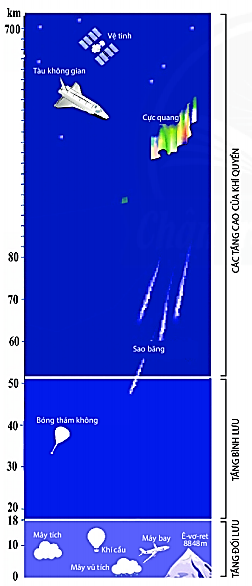 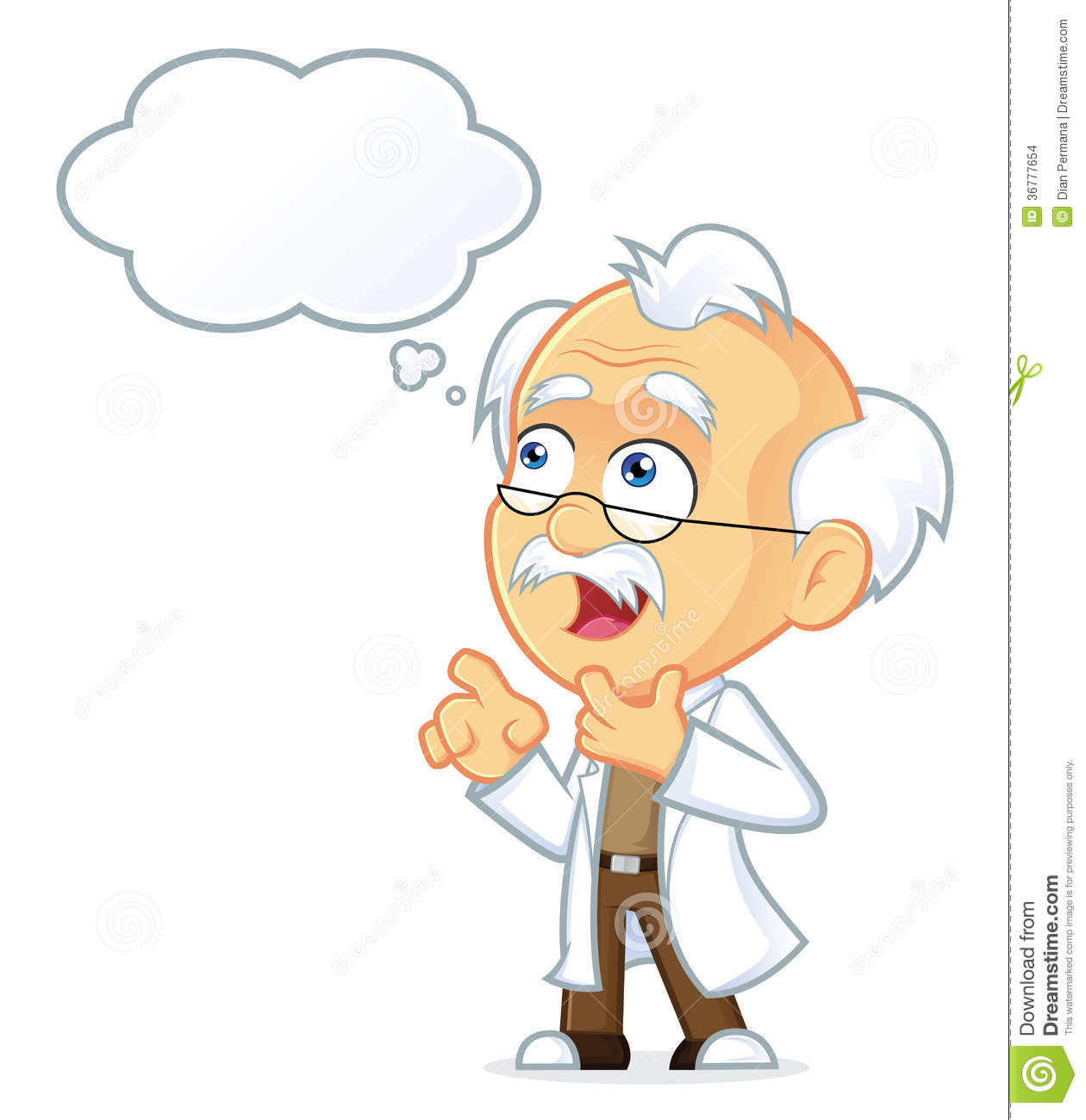 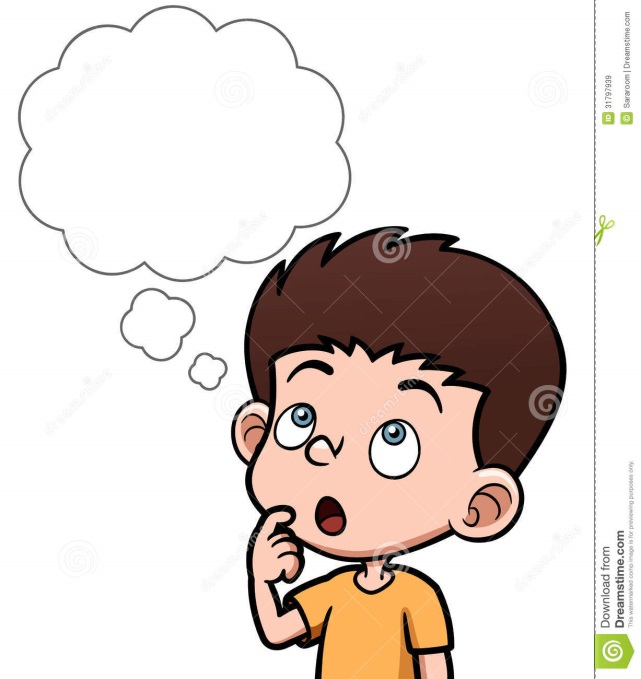 BÀI 12
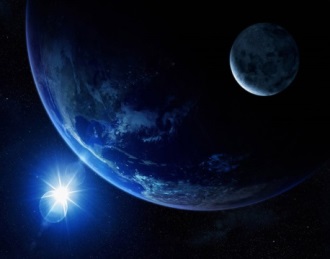 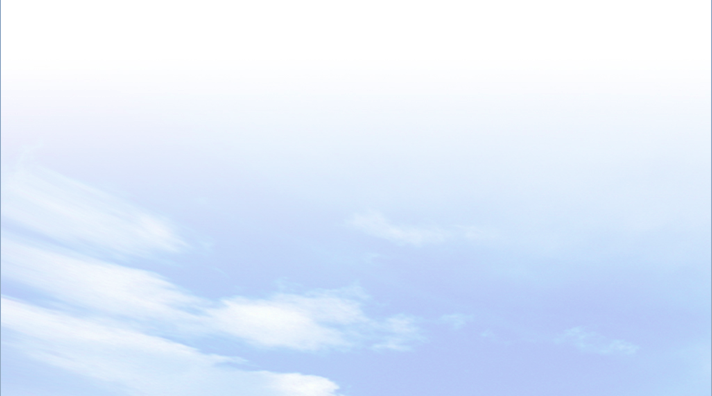 IV
Luyện tập và vận dụng
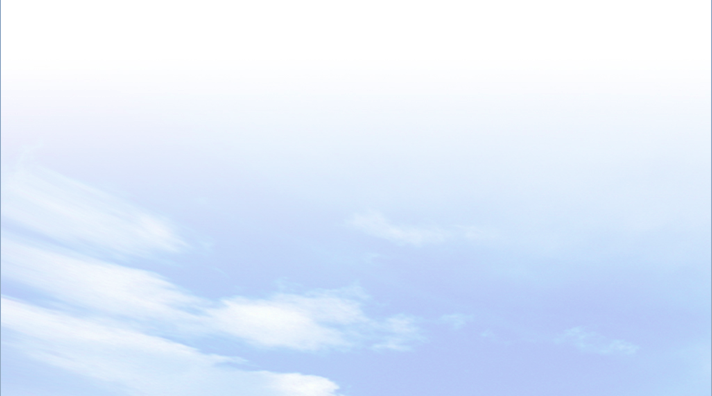 2. Vận dụng
Quan sát hình 12.5, hãy xác định được tên và hướng thổi của loại gió thường xuyên thổi vào nước ta.
Gió Mậu dịch thổi vào nước ta theo hướng đông bắc.
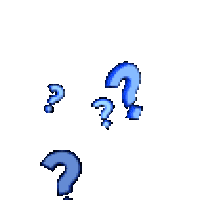 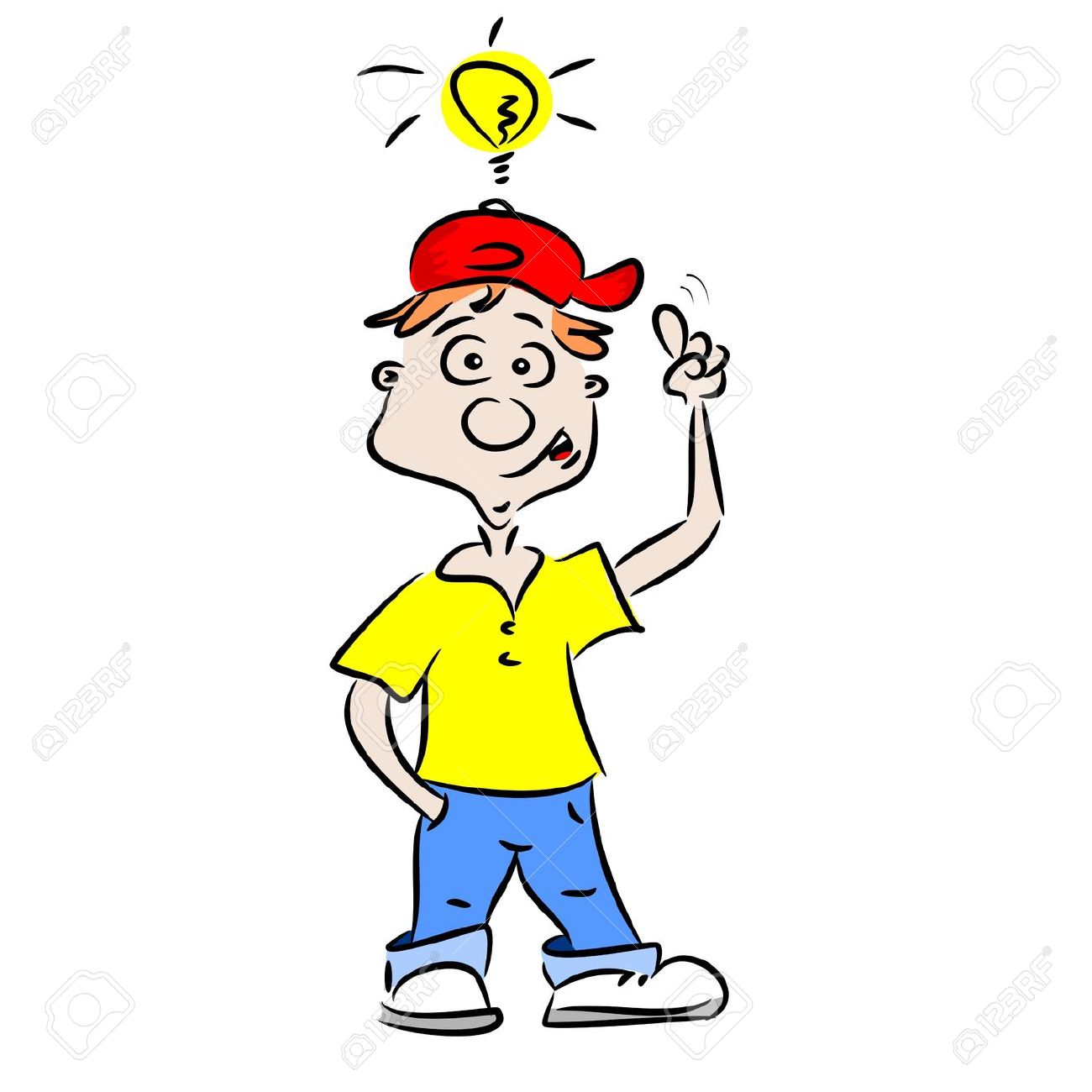 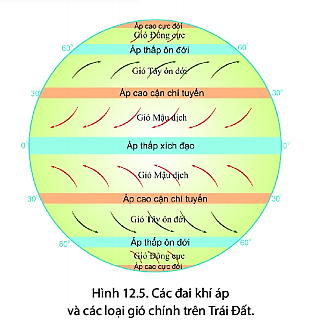 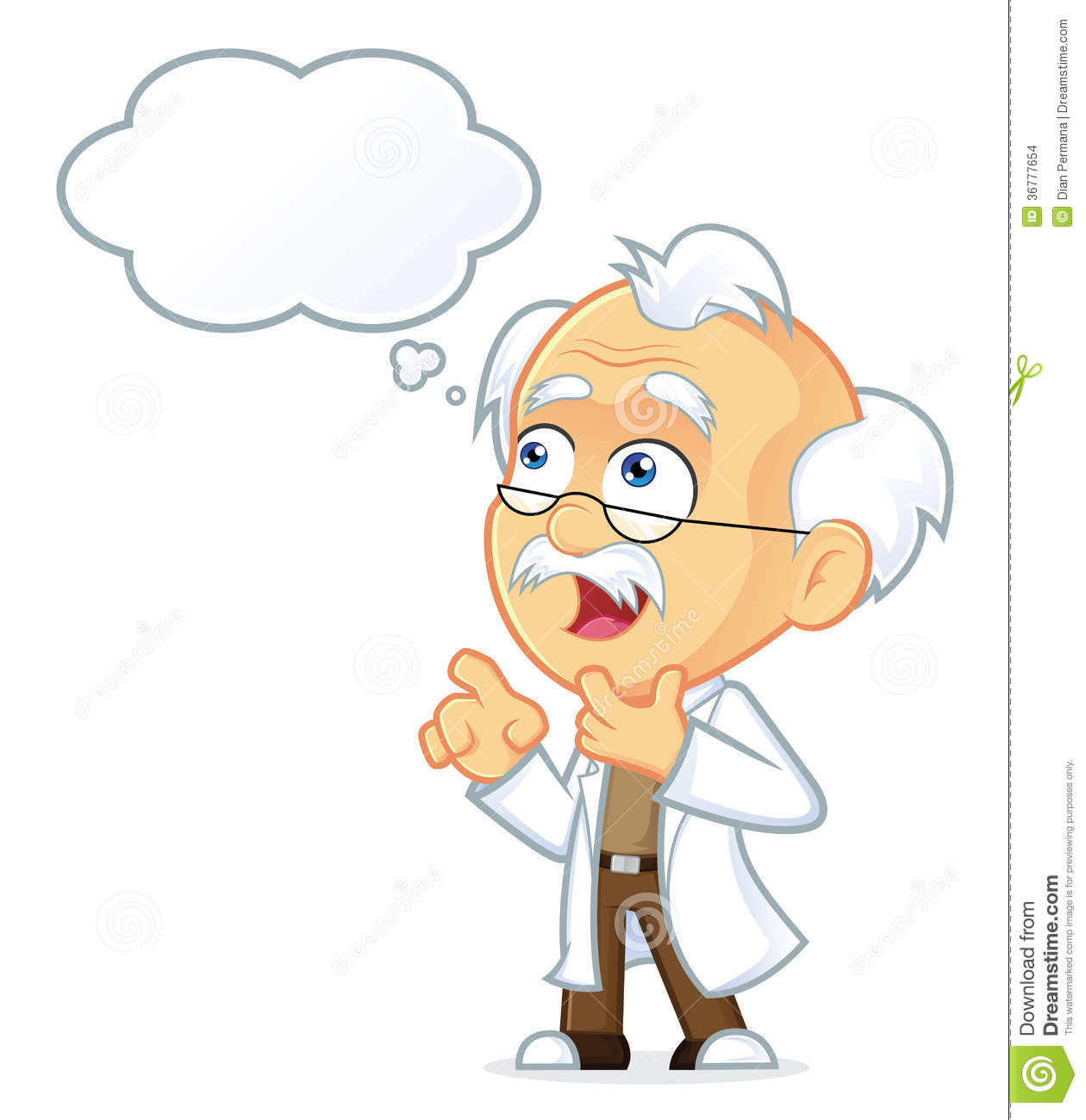 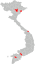 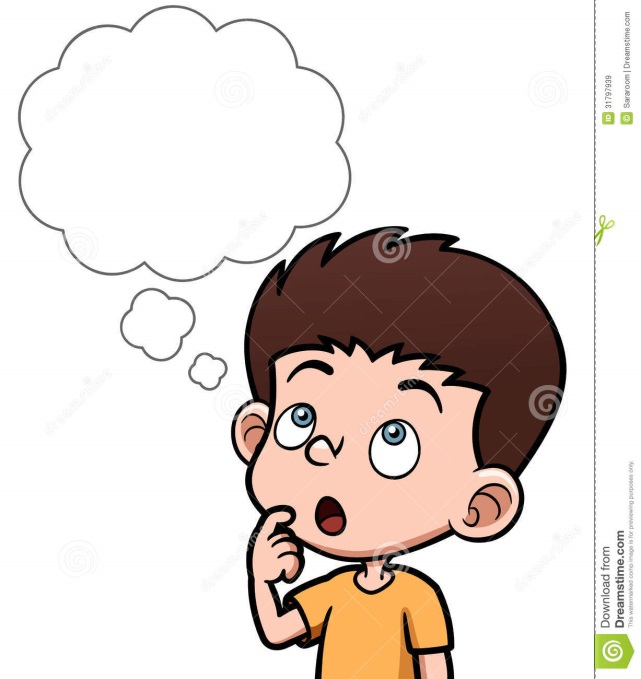